Developing your Daycase General Surgery Services‘Covid-19 and the “New Normal” for the Day Surgery Pathway ’
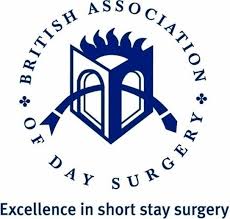 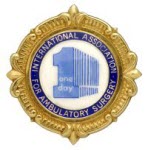 Douglas McWhinnie
President
International Association of Ambulatory Surgery
COVID-19 Pandemic
“A pessimist sees the difficulty in every opportunity; an optimist sees the opportunity in every difficulty”
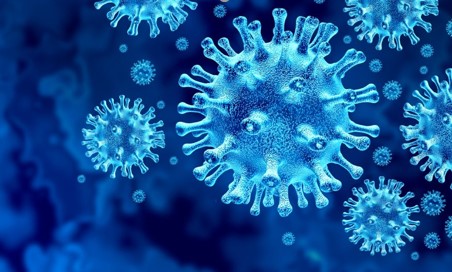 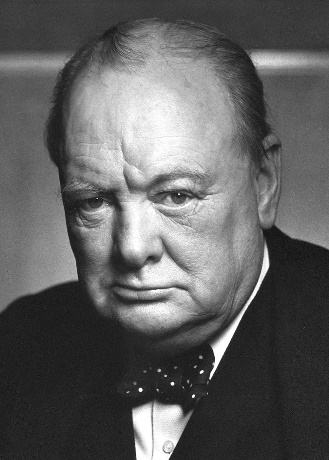 Winston Churchill
Spanish Flu Deaths by Month 1918-1919England and Wales
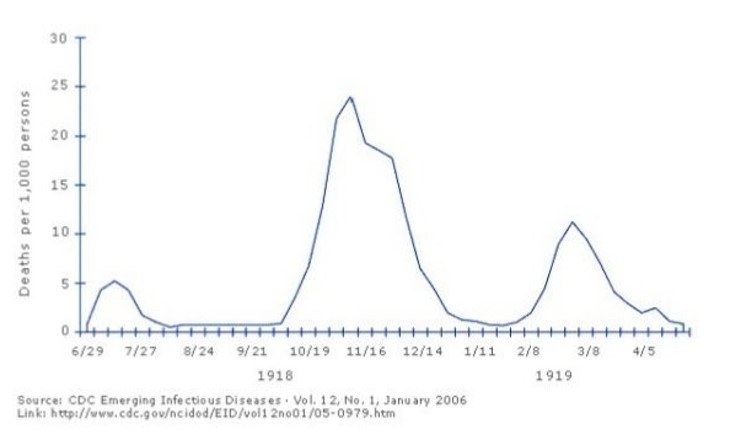 Timeline COVID-19 in England
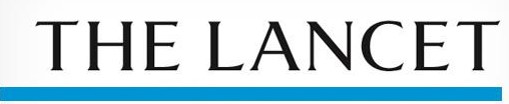 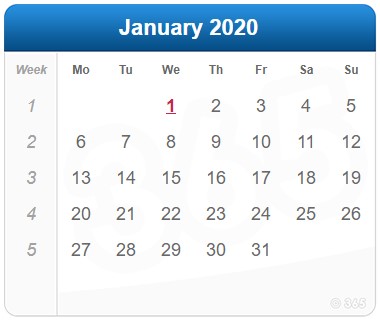 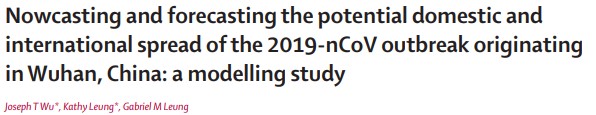 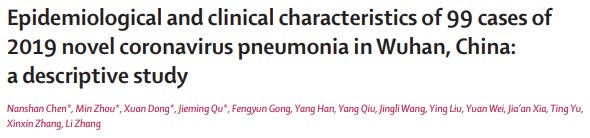 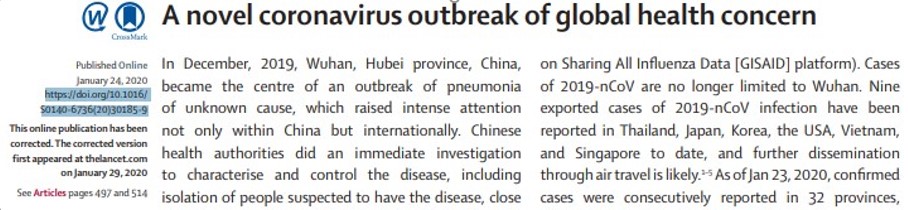 Timeline COVID-19 in England
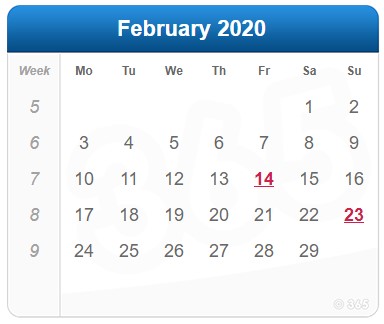 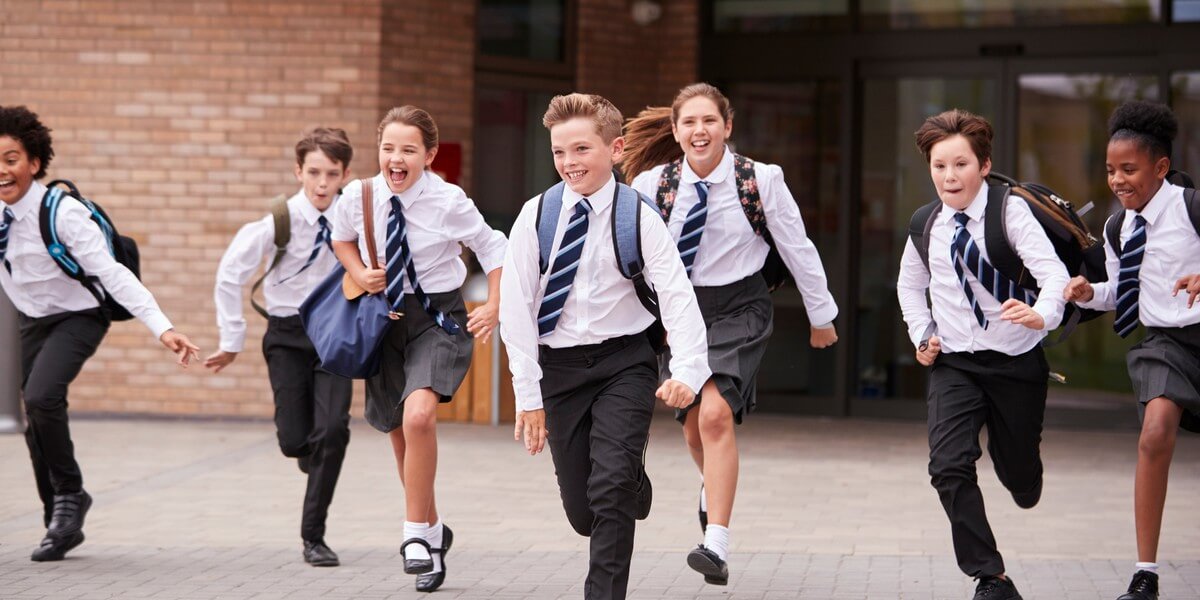 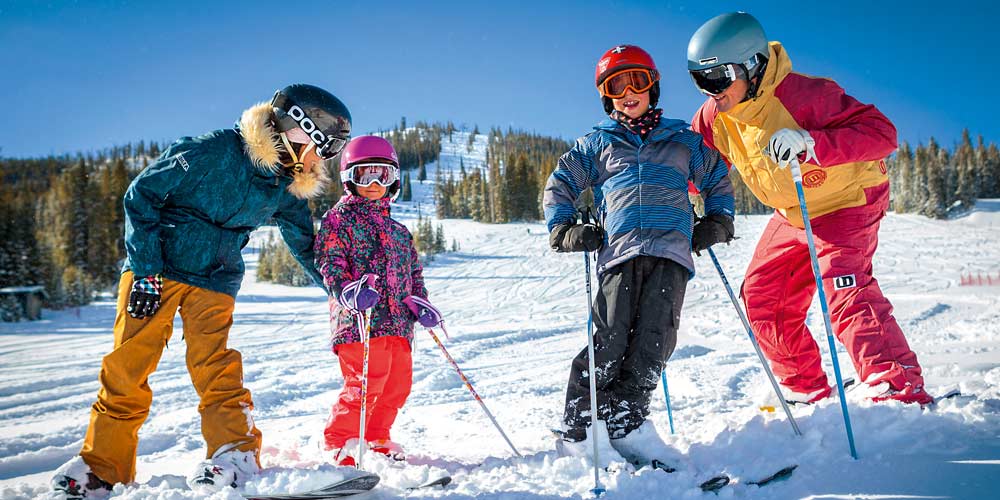 School Holidays
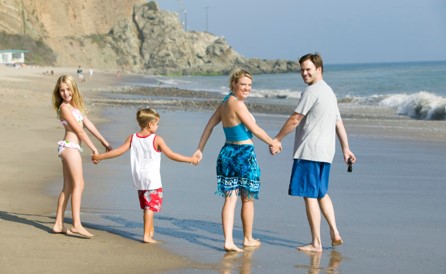 https://virological.org/t/preliminary-analysis-of-sars-cov-2-importation-establishment-of-uk-transmission-lineages/507
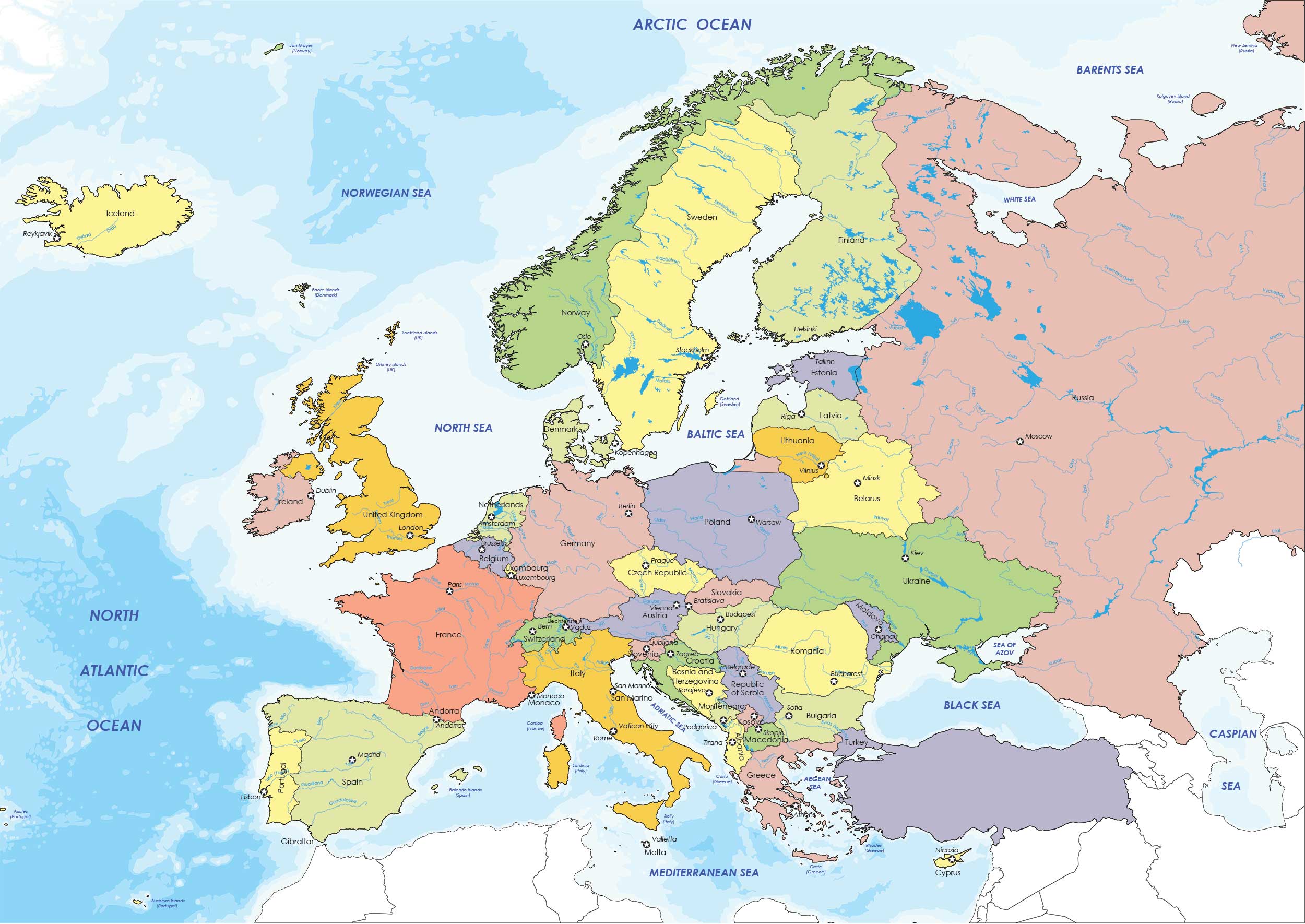 Transmission Lineages n=1356
0.08% from China
2.07% from USA
3.1%
4.5%
6.5%
3.0%
28.5%
14.4%
33.6%
Timeline COVID-19 in England
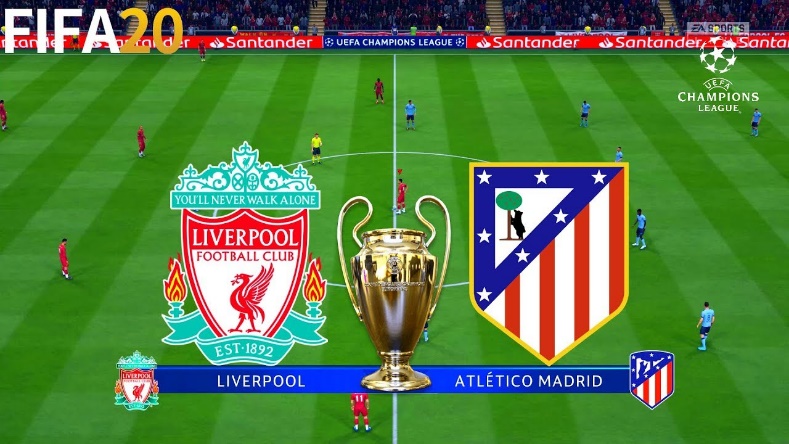 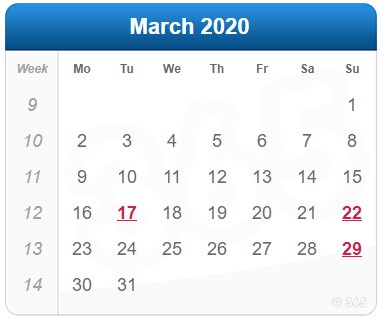 March 11 : 52,000 spectators
Director-General Tedros Ghebreyesus
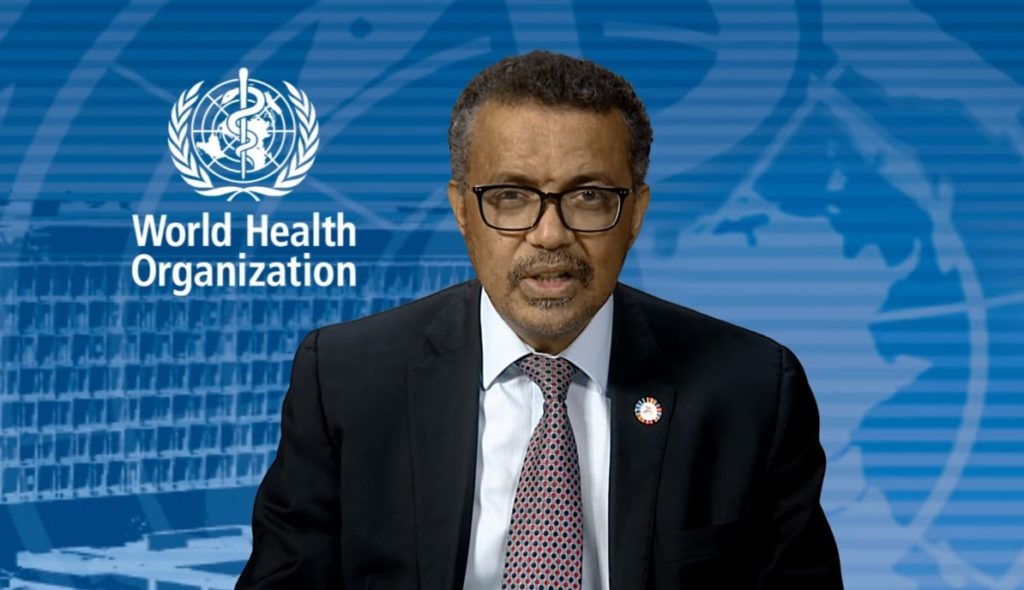 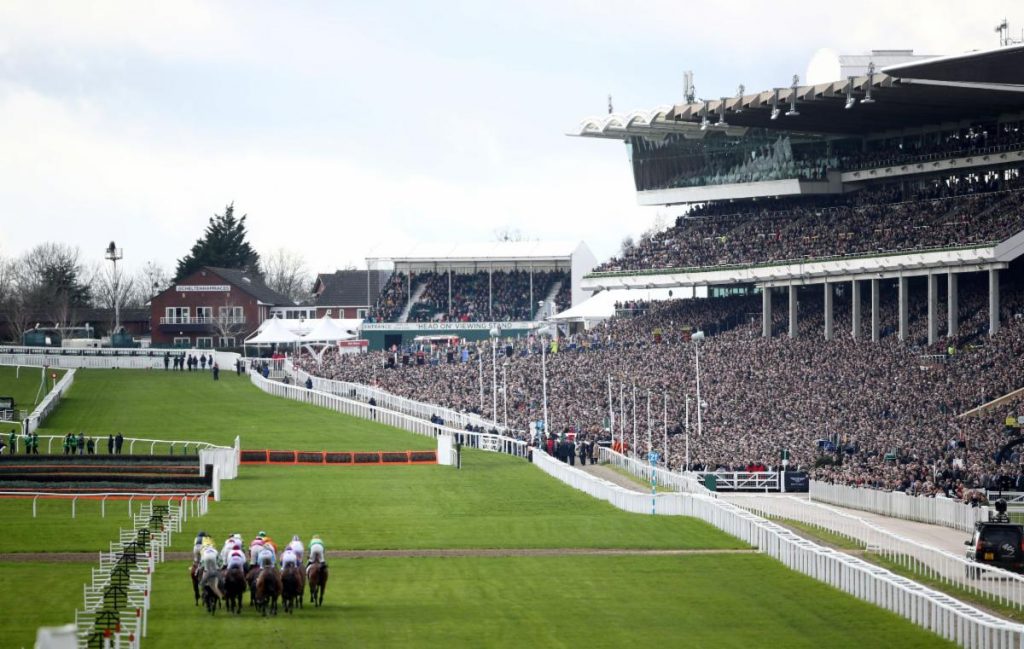 March 11 : COVID-19 
Declared a Global Pandemic
March 10-13 : 248,500 spectators
Timeline COVID-19 in England
Sir Patrick Vallance :
Chief Scientific Adviser
Boris Johnson :
Prime Minister
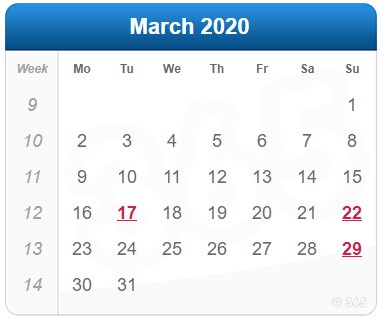 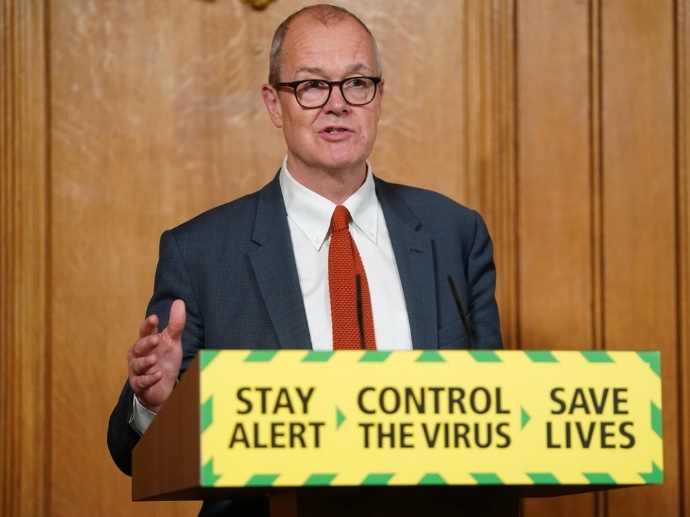 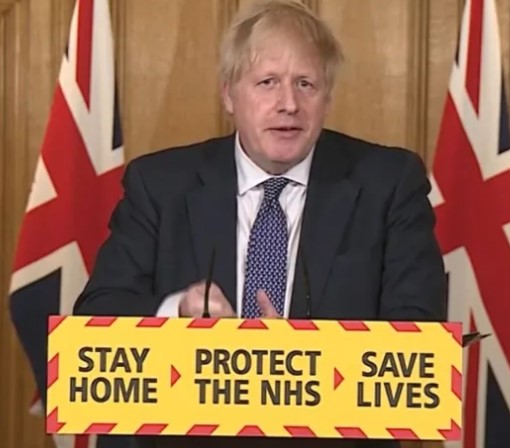 March 13…. the thinking behind the government's approach was to try to "reduce the peak", and because most people would only get a "mild illness", to "build up some degree of herd immunity"…
" 60% of the population would need to become infected for society to have "herd immunity" - effectively some 40 million people in the UK.
? Lack of Testing Infrastructure ?
Timeline COVID-19 in England
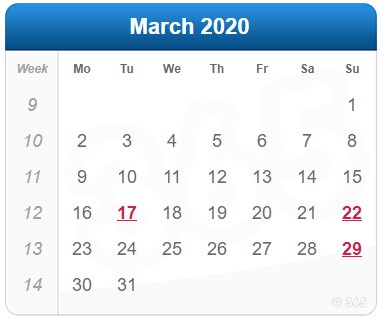 March 14  Open letter to government by >295 academics encouraging the early introduction of social distancing measures
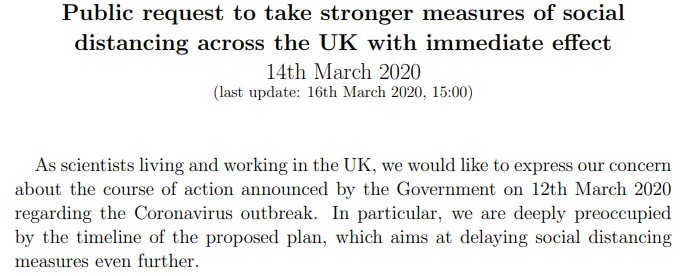 Timeline COVID-19 in England
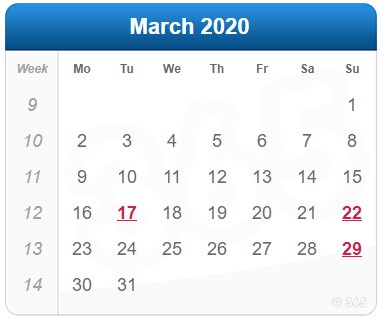 Imperial College COVID-19 Response Team
Report 9: Impact of non-pharmaceutical interventions (NPIs) to reduce COVID-19 mortality and healthcare demand
https://www.imperial.ac.uk/media/imperial-college/medicine/sph/ide/gida-fellowships/Imperial-College-COVID19-NPI-modelling-16-03-2020.pdf
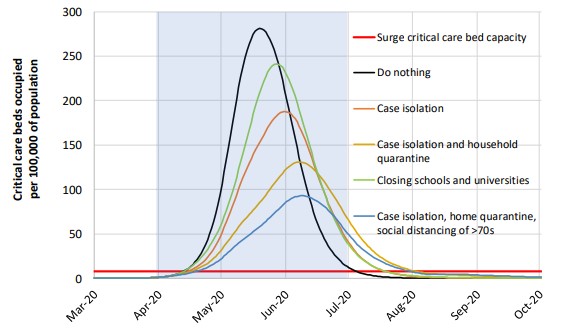 40-50% of infections not identified as cases 
asymptomatic 
mild disease 
under-ascertainment
Timeline COVID-19 in England
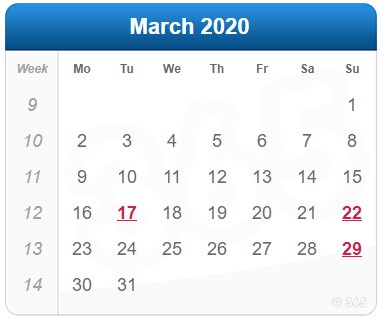 Free-up the maximum possible inpatient and critical care capacity
Postpone all non-urgent elective operations
Urgently discharge all hospital inpatients who are medically fit to leave. 
Block-buy capacity in independent hospitals.
Prepare for large numbers of inpatients requiring respiratory support
Improve oxygen supply to hospitals
National procurement for mechanical ventilation
Improve PPE distribution
Timeline COVID-19 in England
25000 patients sent to care homes but not tested
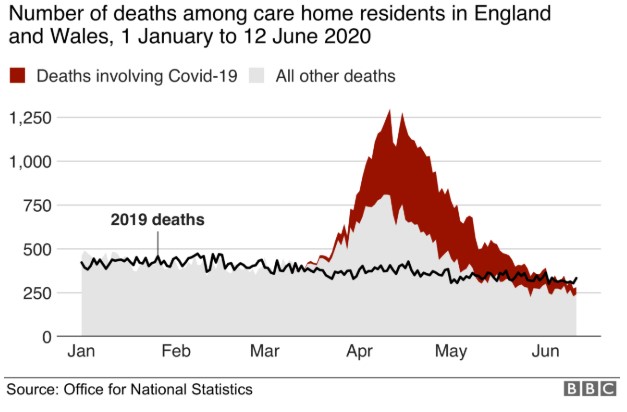 Timeline COVID-19 in England
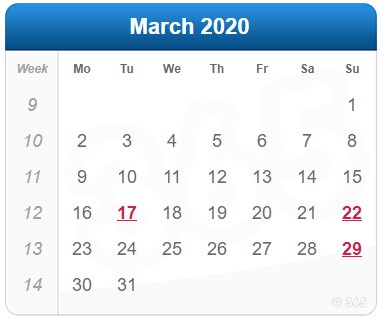 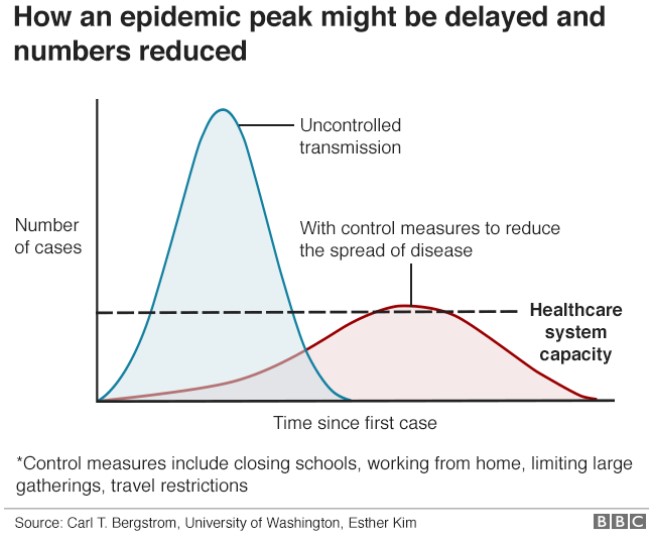 Fears over NHS being overwhelmed by COVID-19
“Lockdown”
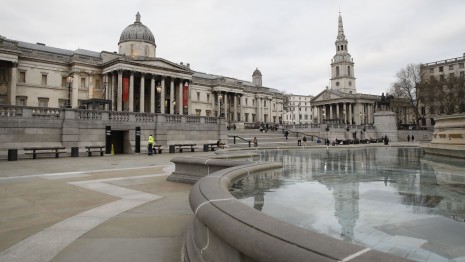 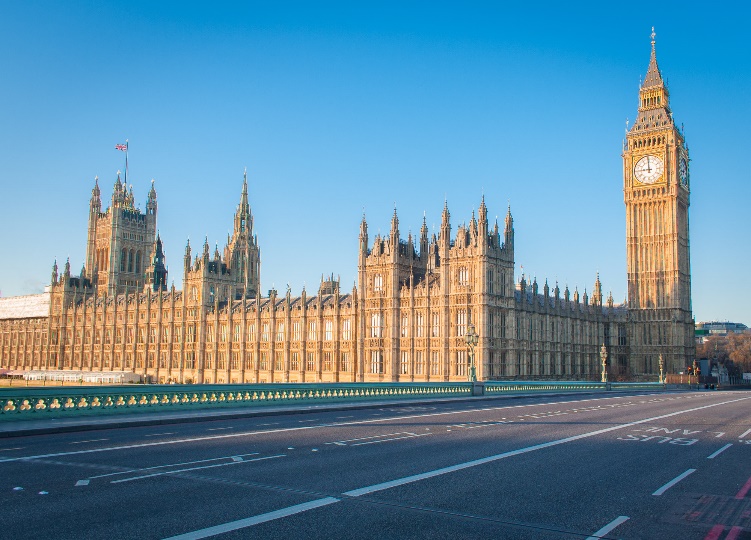 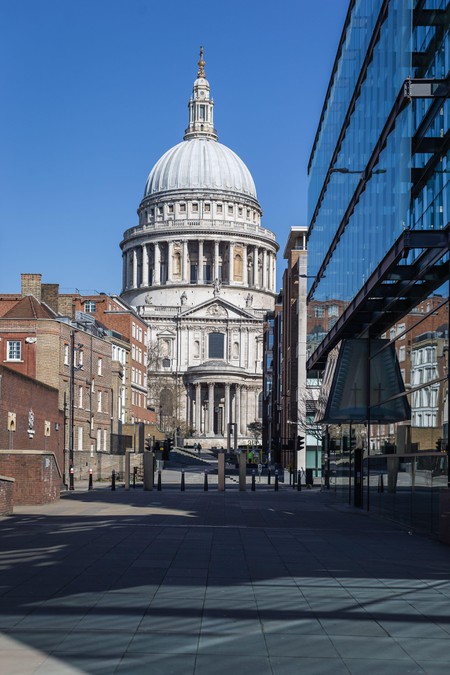 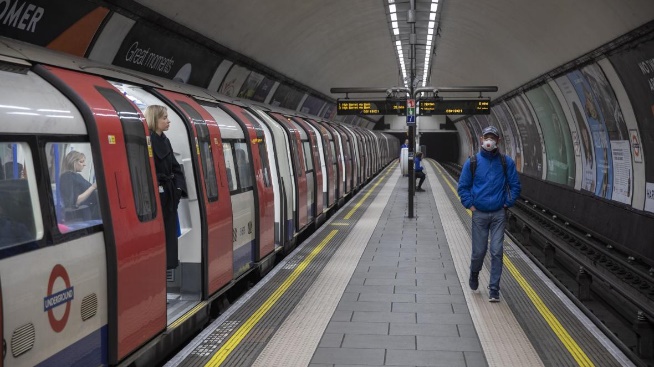 London Lockdown
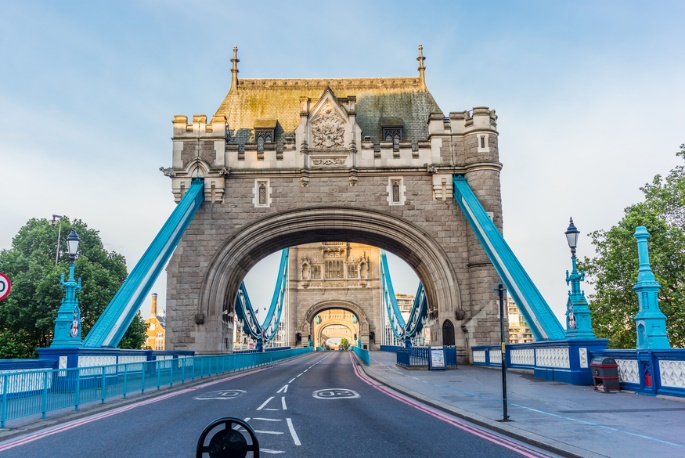 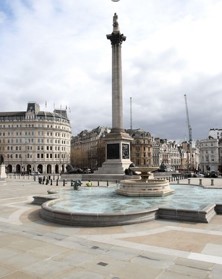 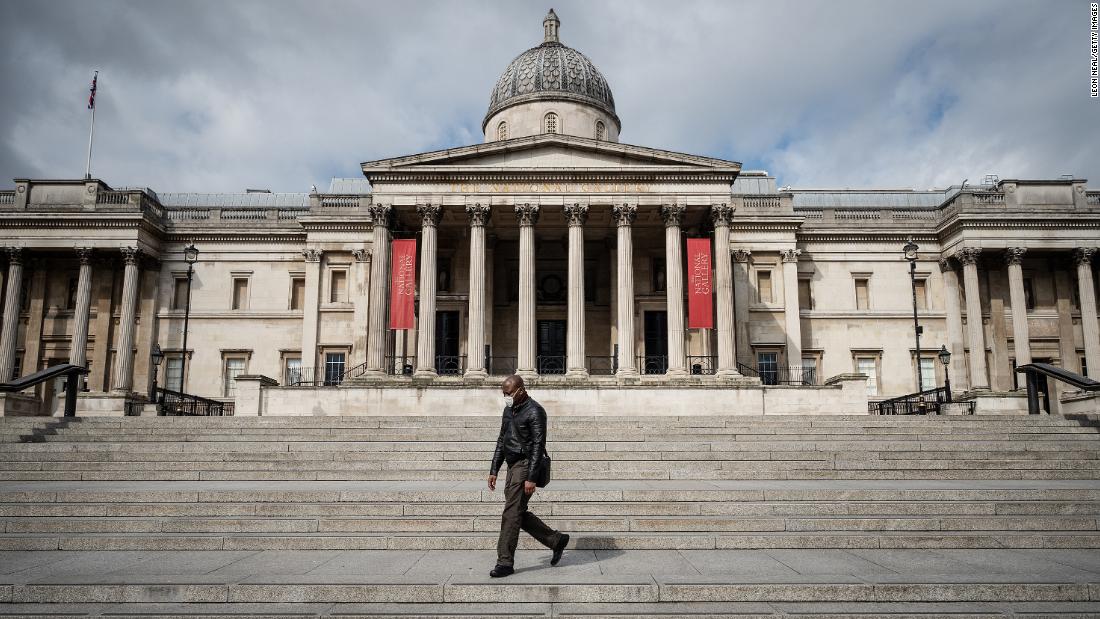 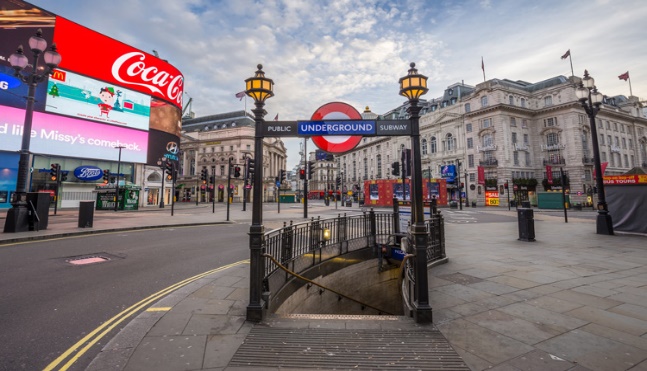 Timeline COVID-19 in England
Basic reproduction number (R0)
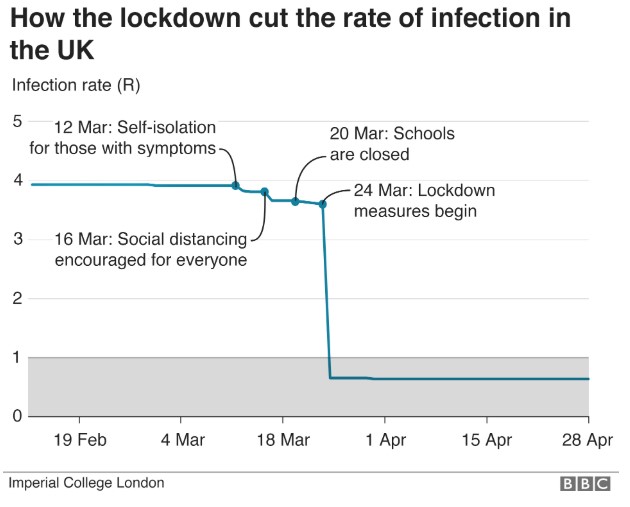 Timeline COVID-19 in England
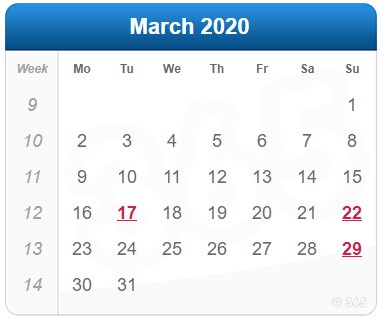 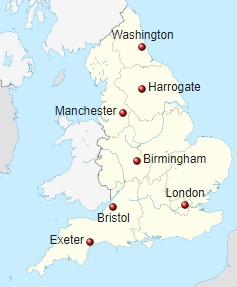 Plan for emergency field hospital capacity
‘Nightingale Hospitals’
7 centres
4148 beds
Flexibility to >10,000 beds
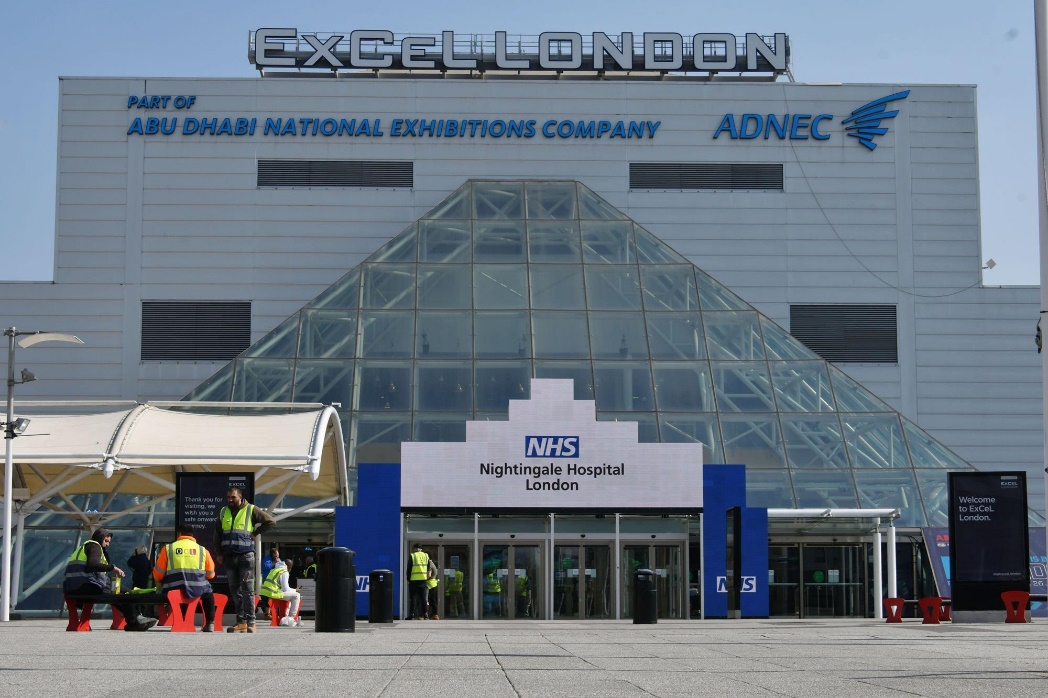 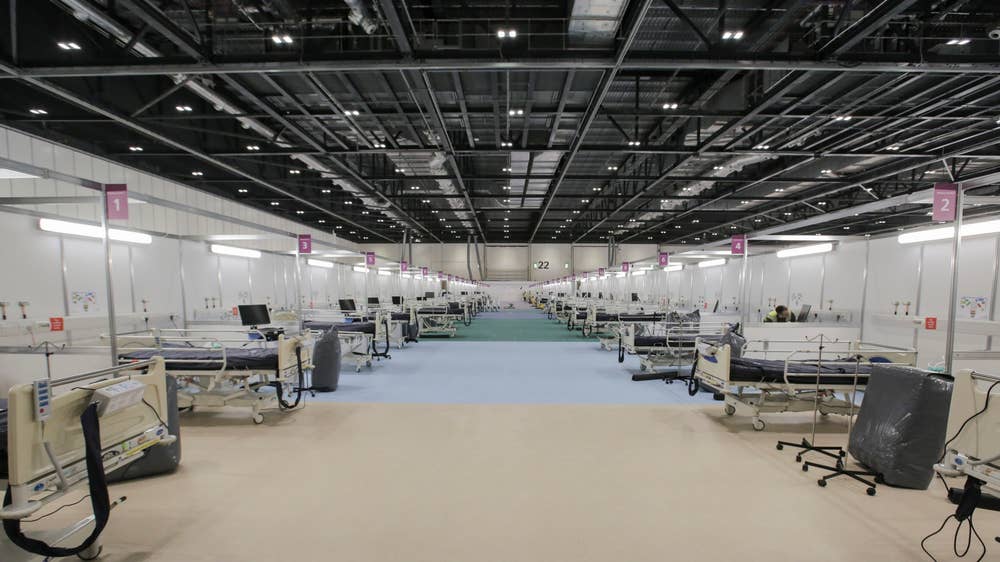 Nightingale Hospital London opened 3 April 2020
Timeline COVID-19 in England
News 14 May 2020
NHS roadmap to safely bring back routine operations

Health leaders have today set out a series of measures to help local hospitals plan to increase routine operations and treatment, while keeping the necessary capacity and capability to treat future coronavirus patients.
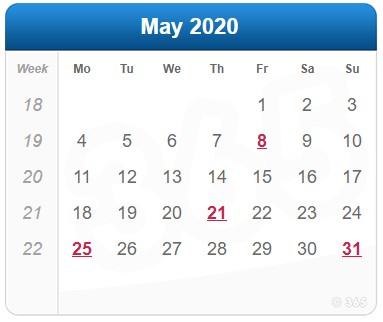 https://www.england.nhs.uk/2020/05/nhs-roadmap/
“Patients will be required to isolate themselves for 14 days and be clear of any symptoms before being admitted.
Testing will also be increasingly offered to those waiting to be admitted”
Timeline COVID-19 in England
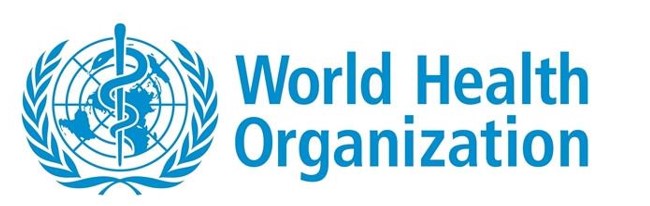 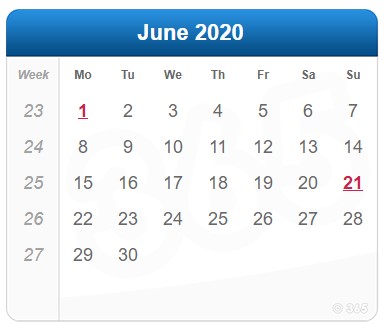 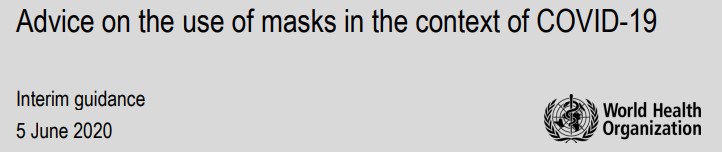 WHO has updated its guidance to advise that to prevent COVID-19 transmission effectively in areas of community transmission, governments should encourage the general public to wear masks in specific situations and settings
Timeline COVID-19 in England
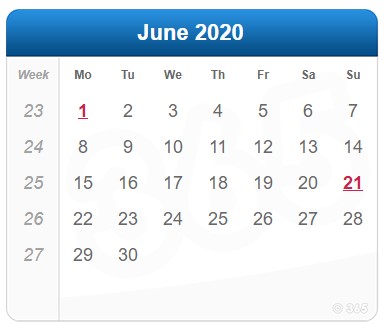 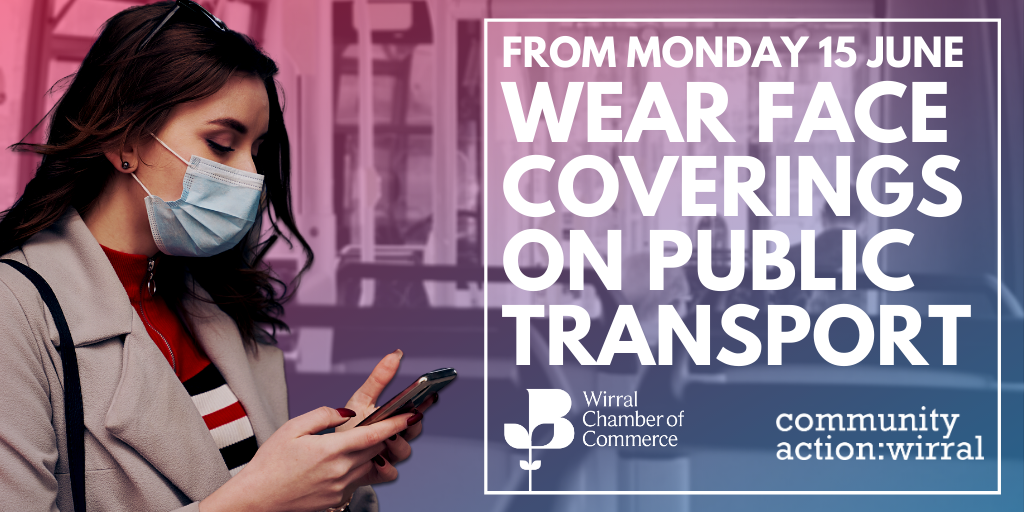 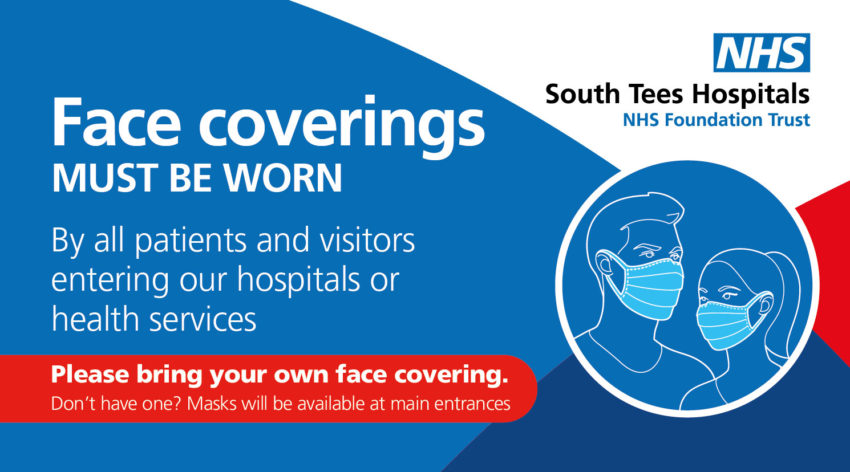 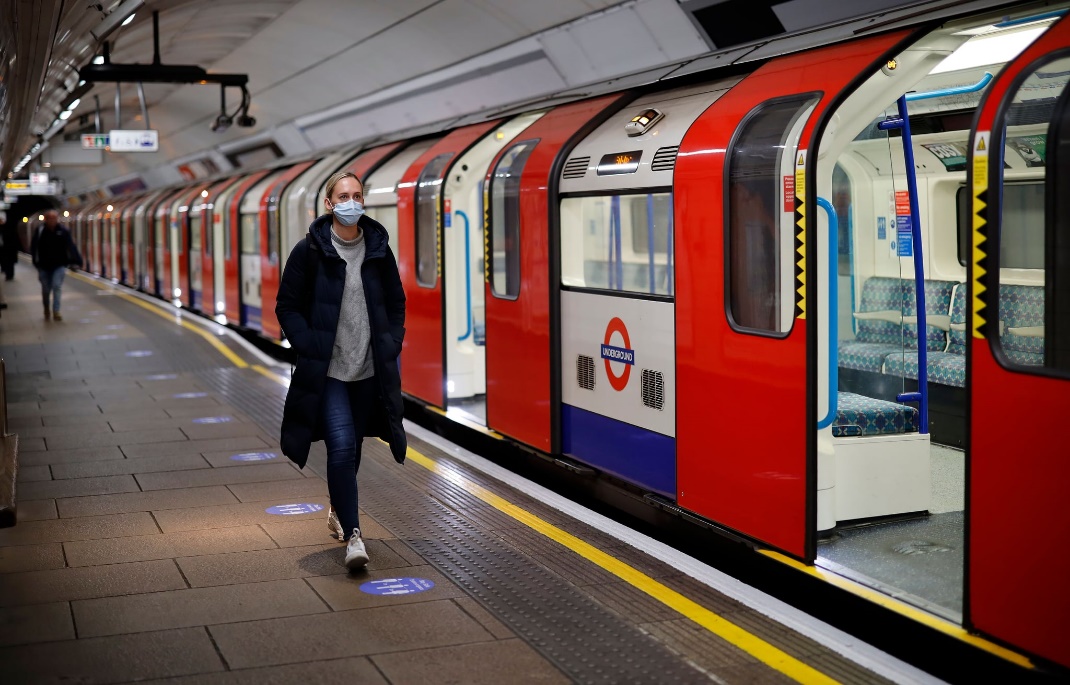 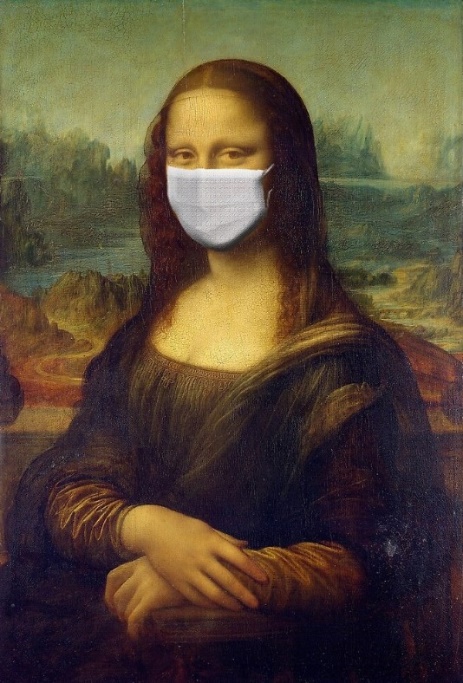 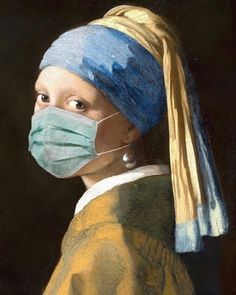 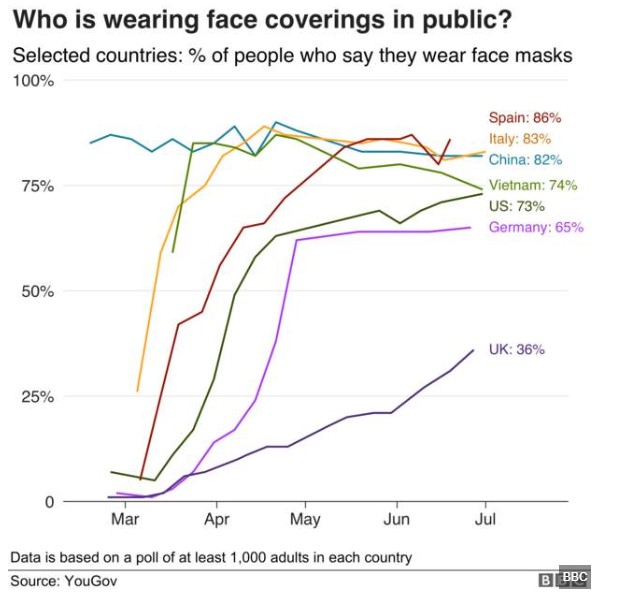 Timeline COVID-19 in England
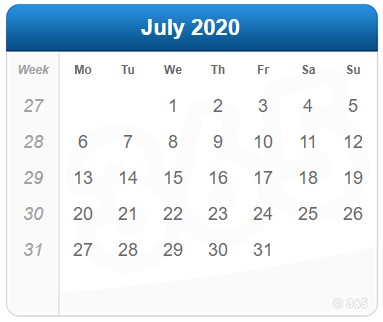 Face masks required in public places where social distancing impossible
Enforcement power of £100 fine
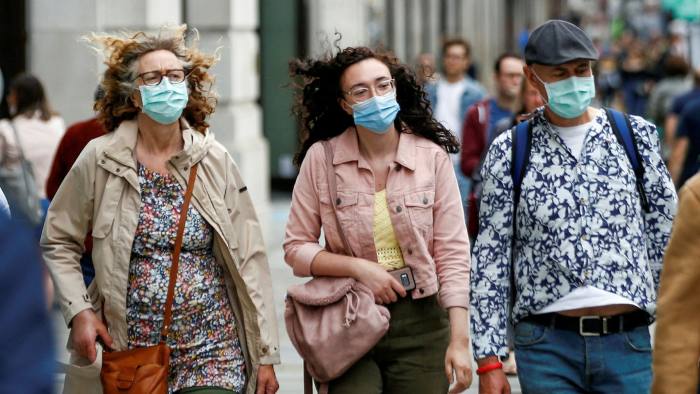 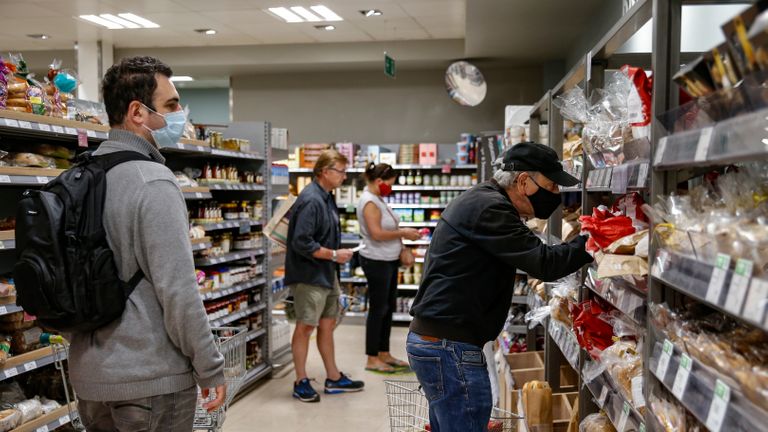 Timeline COVID-19 in England
Limited facilities for elective day surgery
        - Conversion to ITU/HDU 
        - Staff redeployed
Many patients reluctant to undergo surgery
       Fears of catching COVID-19 in hospital
       Risk factors
       Non-essential surgery
       Unable to self-isolate/social distance
       Need to return to work after lockdown
       Unable to have carer at home
       No social bubble
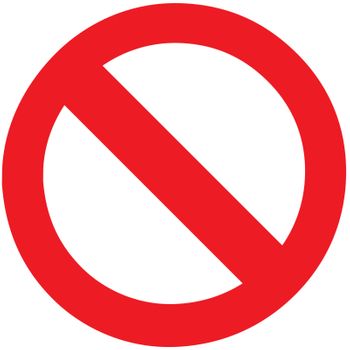 Timeline COVID-19 in England
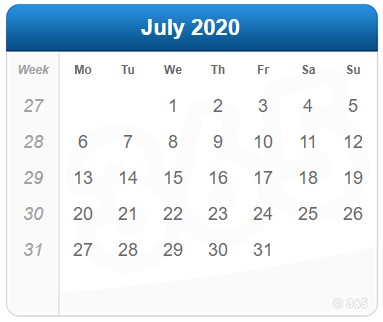 Advise patients to:
   - follow comprehensive social distancing and hand 
     hygiene measures for 14 days before admission
   - have a test for Sars-CoV-2 from 3 days before
     admission, and ensure the results are available
     beforehand
   - self isolate from the day of the test until
     admission
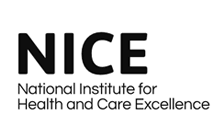 Relaxation of Restrictions
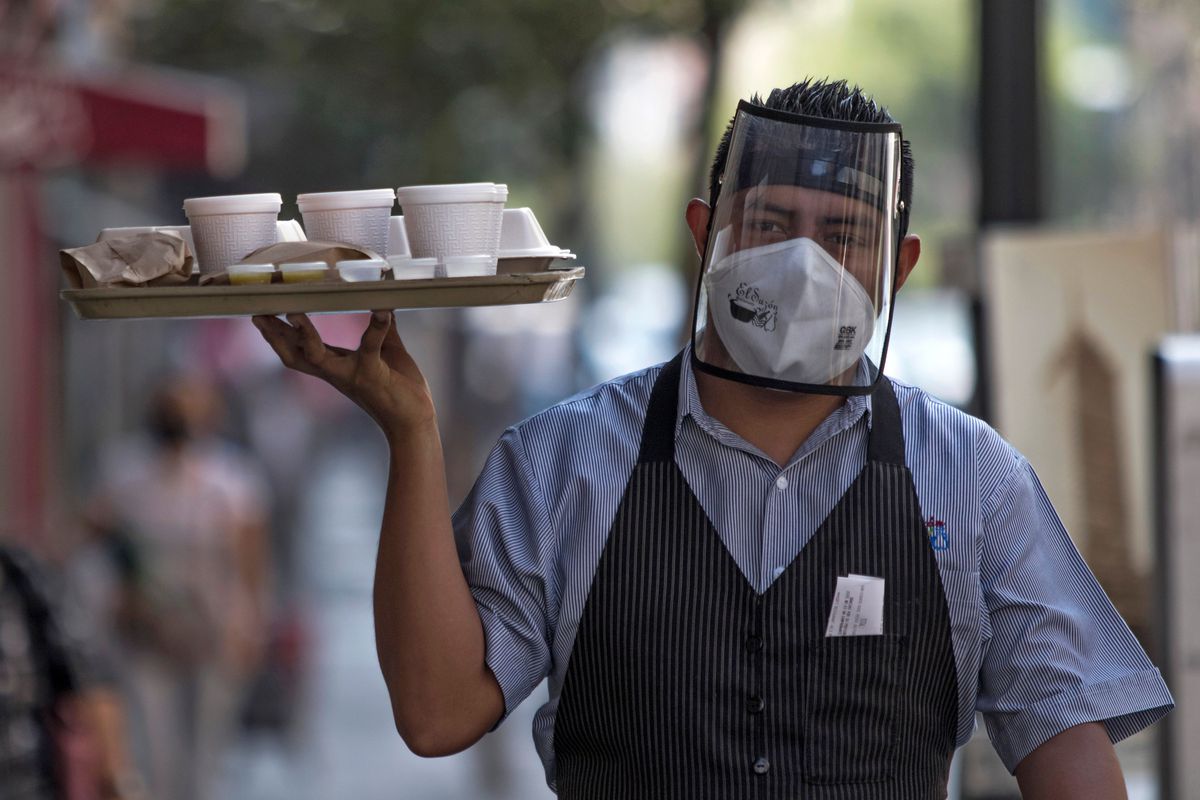 2nd Lockdown in England
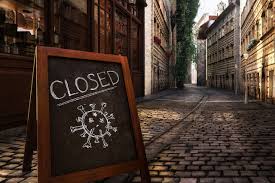 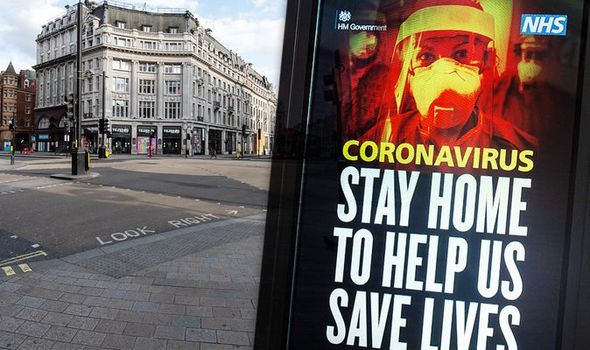 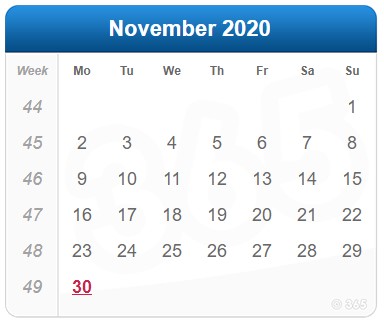 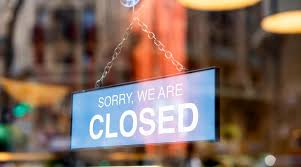 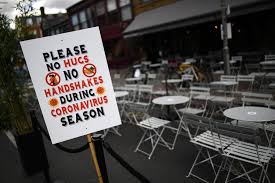 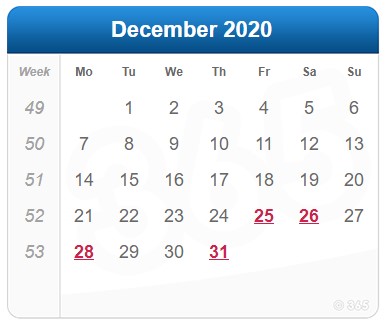 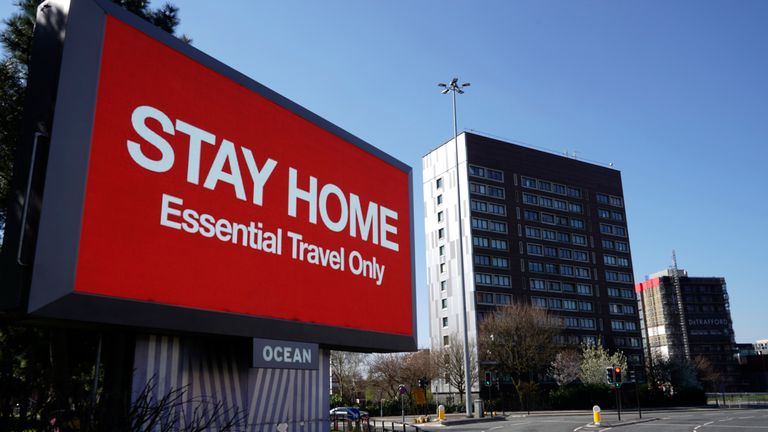 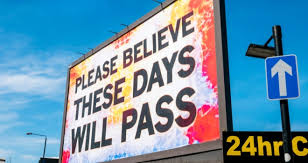 Timeline COVID-19 in England
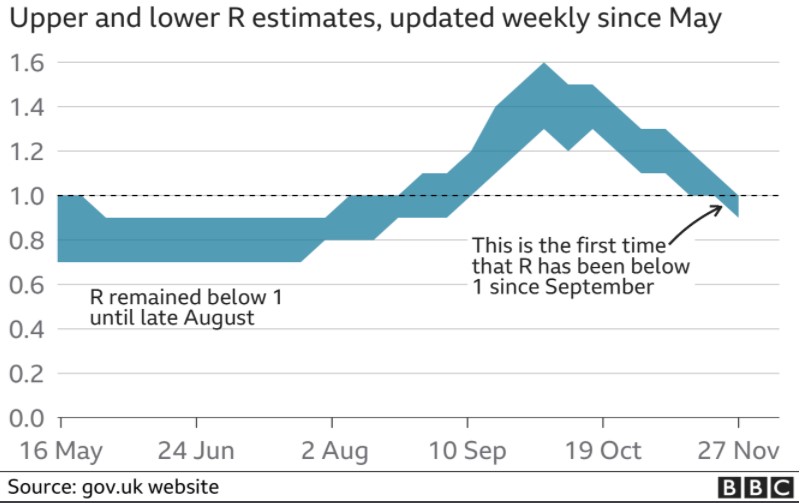 Patient Referral
Pre-assessment
Pathway
Preassessment
Selection Patients + Procedures
Scheduling
Peri-operative care
Admission
Recovery
Discharge
Discharge Process
Carer at Home
Follow-up
COVID-19 and the Effect on Day Surgery
First Wave 
Create capacity for Covid patients
Stop/reduce elective surgery
Restart Surgery
Capacity in Stand-Alone Units
Driver for Day Surgery
Second Wave
Covid protection in place
Day Surgery Maintained
Patient Referral + Preassessment
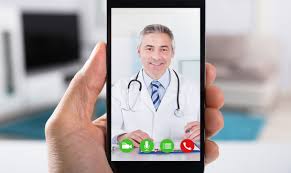 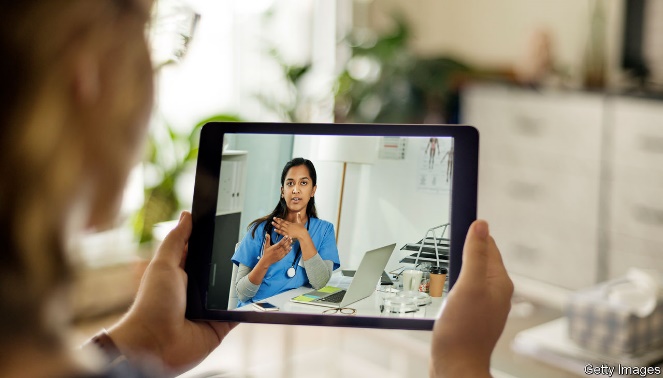 Reduce face-to-face interactions between patient and healthcare professional
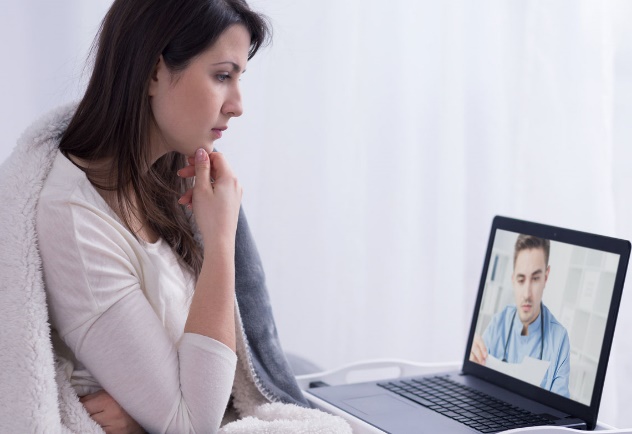 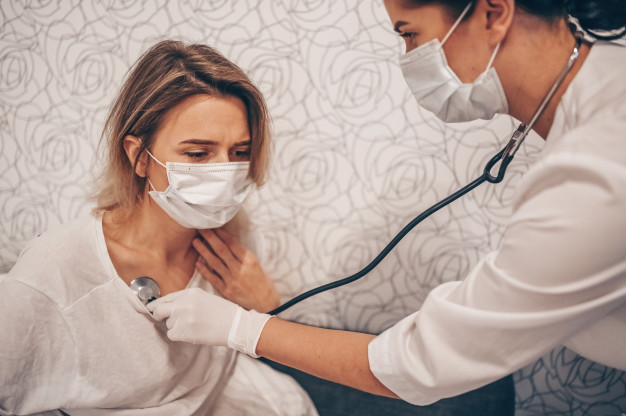 Remote consultations……
If possible
Surgical Remote Consultation Pathway
Examination required
No Examination required
OR
AND
Safe and Accurate Clinical Decision
Unsure of patient’s capacity
Patient has capacity
Remote Consultation
Face to Face Consultation
Patient Selection
Pre-COVID-19
Post-COVID-19
Age – biological not chronological
Body Mass Index – universal policy or procedure specific
Co-Morbidities (ASA Status)
Is patient selection altered ?
Patient Selection
Pre-COVID-19
Post-COVID-19
Age – biological not chronological
Body Mass Index – universal policy or procedure specific
Co-Morbidities (ASA Status)
Is patient selection altered ?

Risk Factors for
         - Ambulatory Surgery 
         - Covid
Testing for Covid
Risk Factors for COVID-19
Age                      Males                       Ethnicity                     Obesity
Co-Morbidities
    - Respiratory disease : COPD and asthma
    - Heart conditions  : Coronary artery disease and Cardiomyopathies
    - Endocrine disease : Uncontrolled diabetes
    - Haematological disease : Sickle cell disease 
    - Immunocompromised patients 
    - Cancer
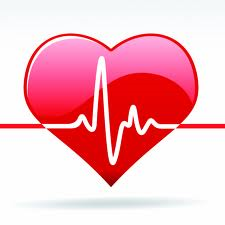 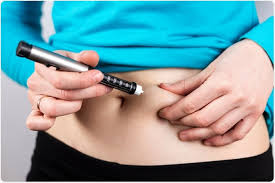 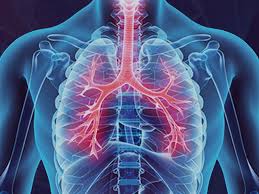 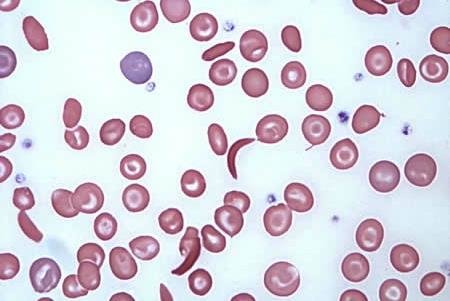 Risk Factor : Age
RELATED TO INCREASED CO-MORBIDITIES
No upper age limit for Ambulatory Surgery
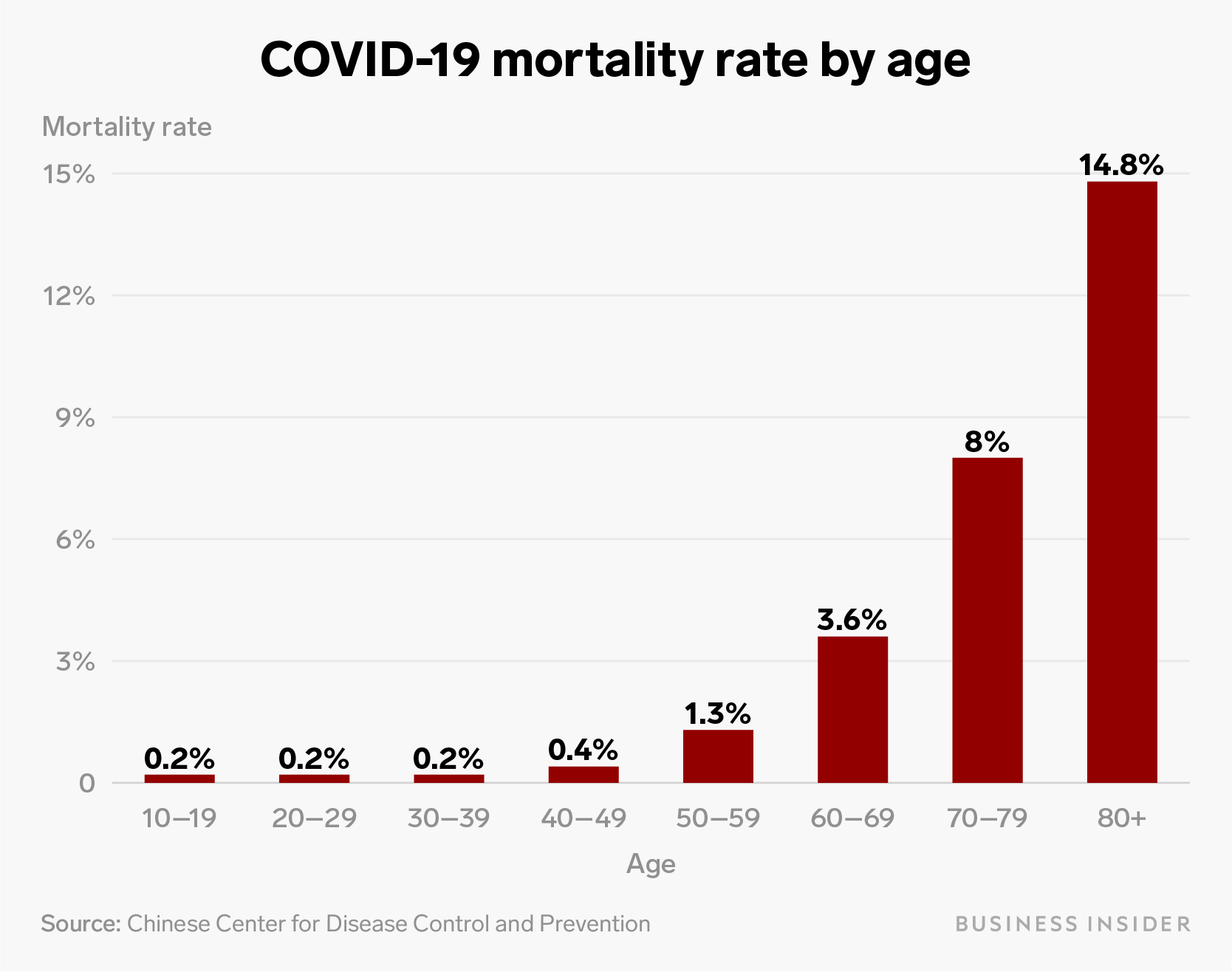 Risk Factor : EthnicityDeath rate in minority groups in UK
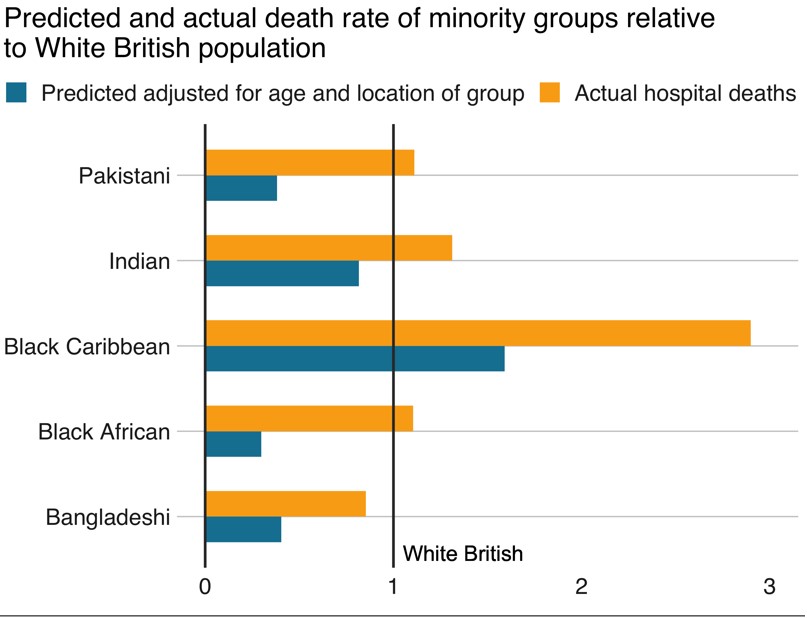 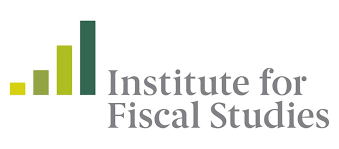 London, 2020
Risk Factor : Obesity
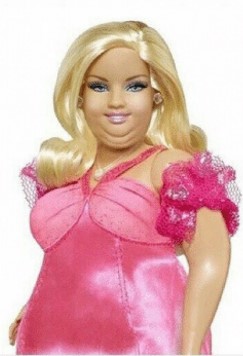 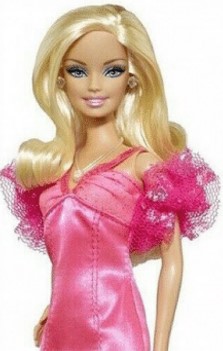 Lockdown Diet
Barbie
Carbie
Risk Factor : Obesity
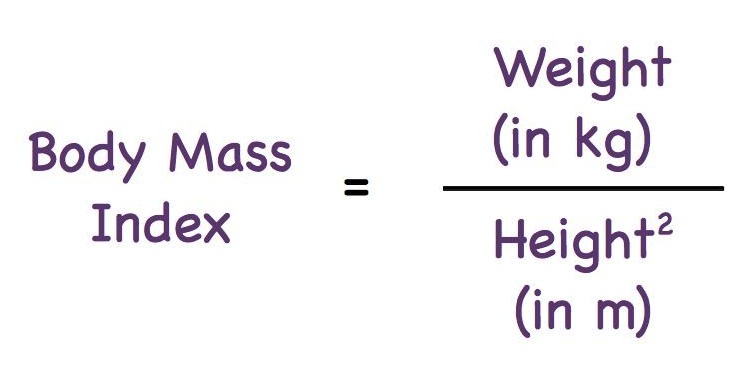 A person with a BMI of 30 or more is generally considered obese. A person with a BMI equal to or more than 25 is considered overweight.
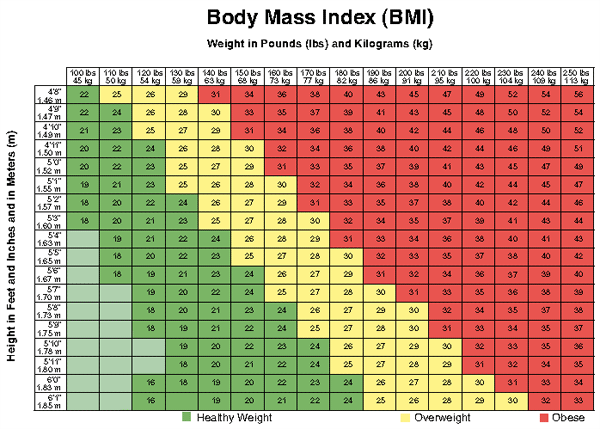 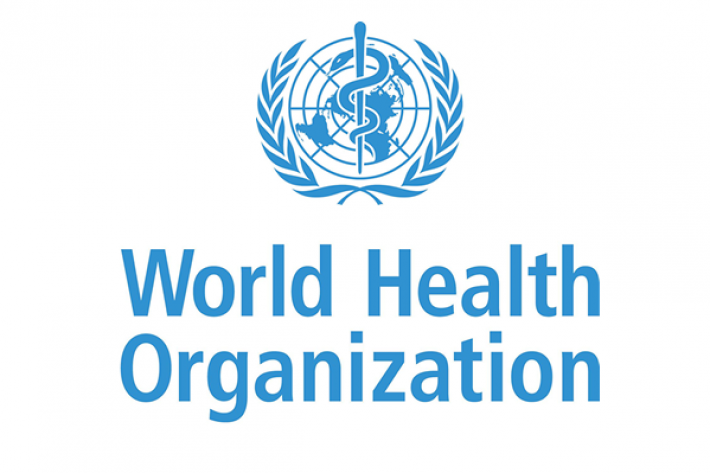 Obese adults 2016 (BMI>30)
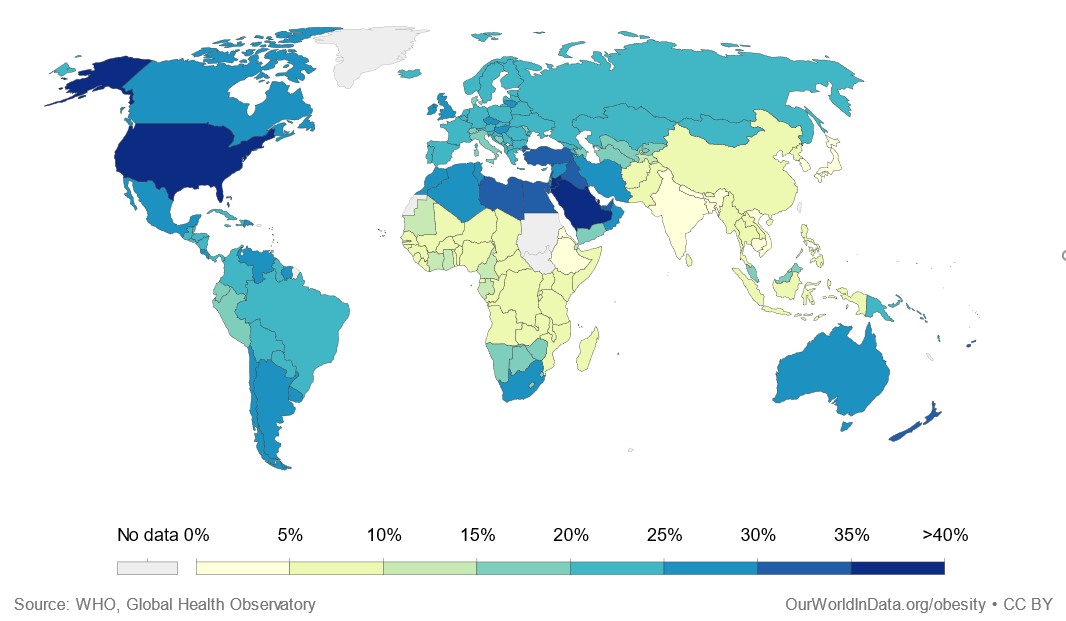 Obese adults 2020 (BMI>30)
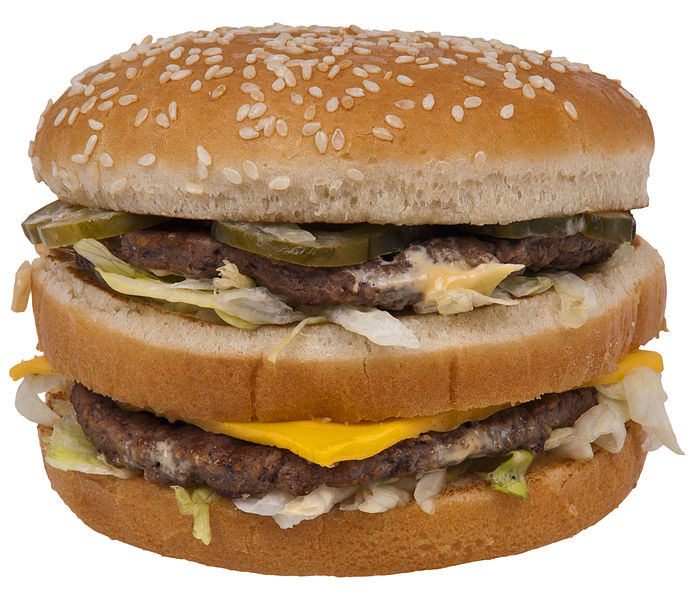 BMI Limitations
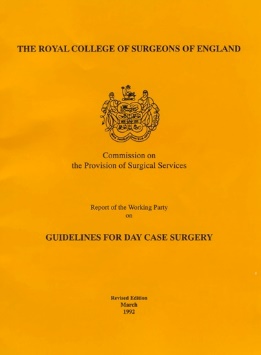 1992
“BMI < 30”
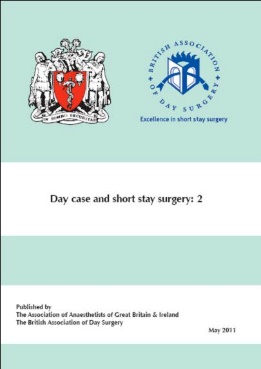 “Fitness for a procedure should …not be limited by arbitrary limits
body mass index
age
ASA status”
2011
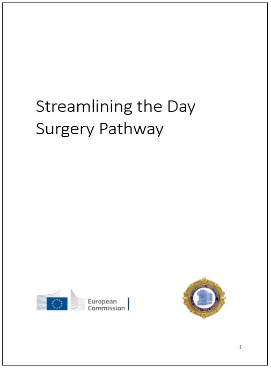 “With experience units now successfully manage selected patients with a BMI of up to 40 “
2019
Co-Morbidities
Day Surgery
American Society of Anesthesiologists Physical Status Classification
ASA I
Normal Health
ASA II
Mild systemic disease
ASA III
Severe systemic disease
ASA IV
Severe systemic disease that is a constant threat to life
ASA V
Moribund, not expected to survive without operation
ASA VI
Declared brain-dead
E
Suffix for patient undergoing emergency surgery
Patient Selection
Shared decision-making
Discuss :
Benefits and risks of surgery
Going ahead vs risks from delay
Alternative options
Risk factors
Living or working conditions
Local COVID prevalence
Optimise health beforehand
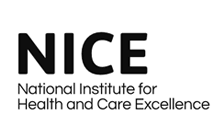 https://www.nice.org.uk/guidance/ng179
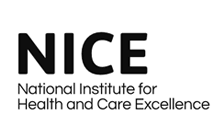 Patient Selection in Covid EraShared Decision-Making
https://www.nice.org.uk/guidance/ng179
Benefits, Risks
Alternative Options
Risk Factors
Going ahead vs risk of delay
Optimise Health Beforehand
Working or Living Conditions
Local Covid Prevalence
Preoperative Patient PreparationDetermined by local policies
No COVID risk factors
COVID risk factors
Social Distancing for 14 days before surgery
(2 metres/facemask)
COVID Antigen test 72 hours before surgery
Self-isolation for 72 hours before surgery
Self-isolation for 14 days before surgery

COVID Antigen test 72 hours before surgery
Testing for COVID-19
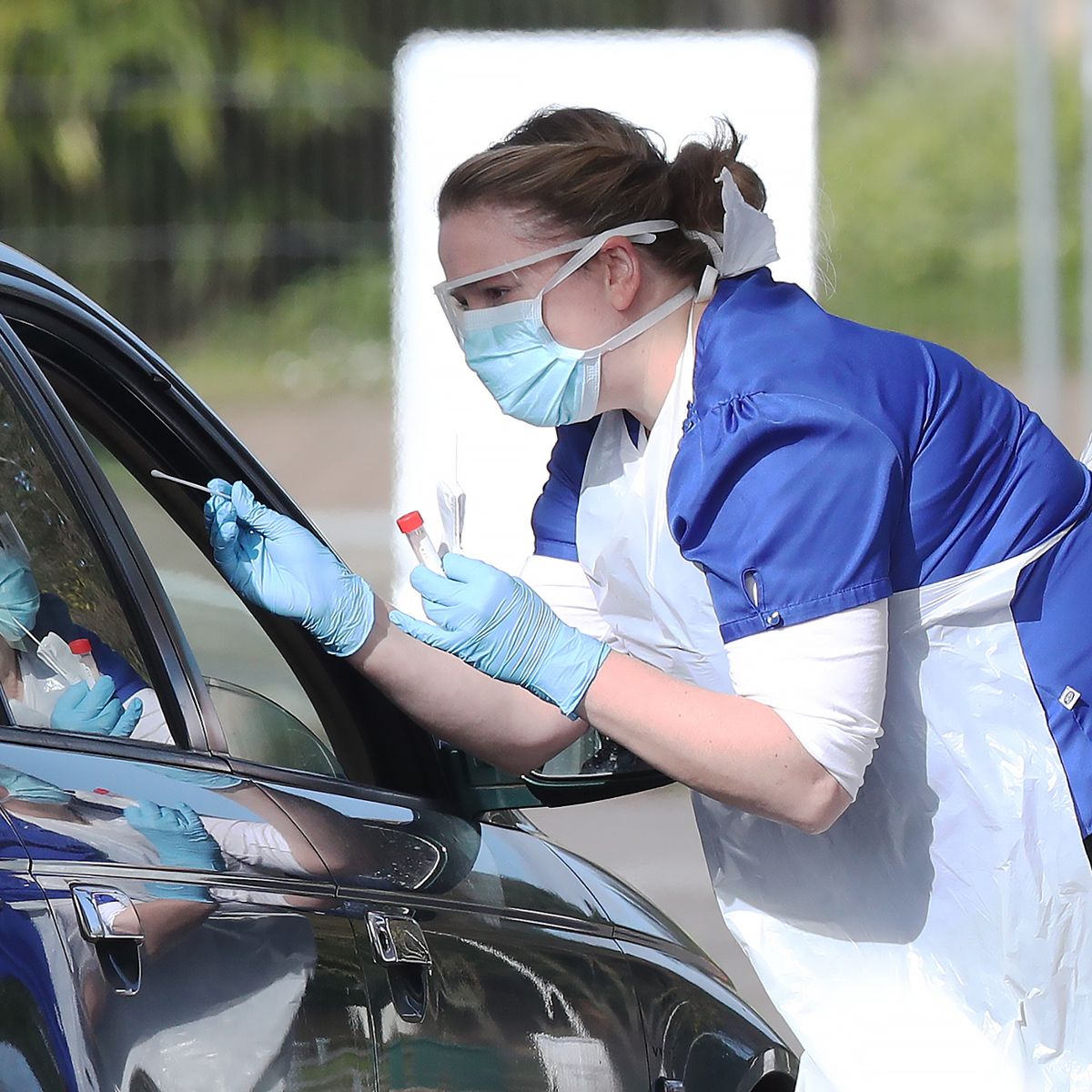 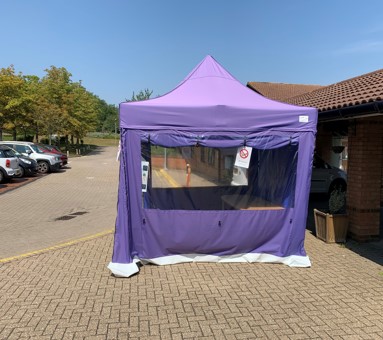 Testing Station Saxon Clinic Milton Keynes
Procedures Selection
No Definitive List
 - Different countries have their own list of procedures
  - Required for patient safety or reimbursement
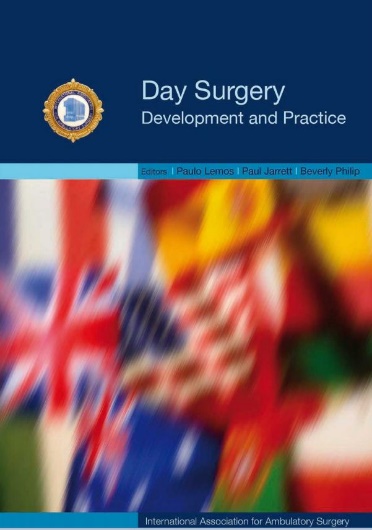 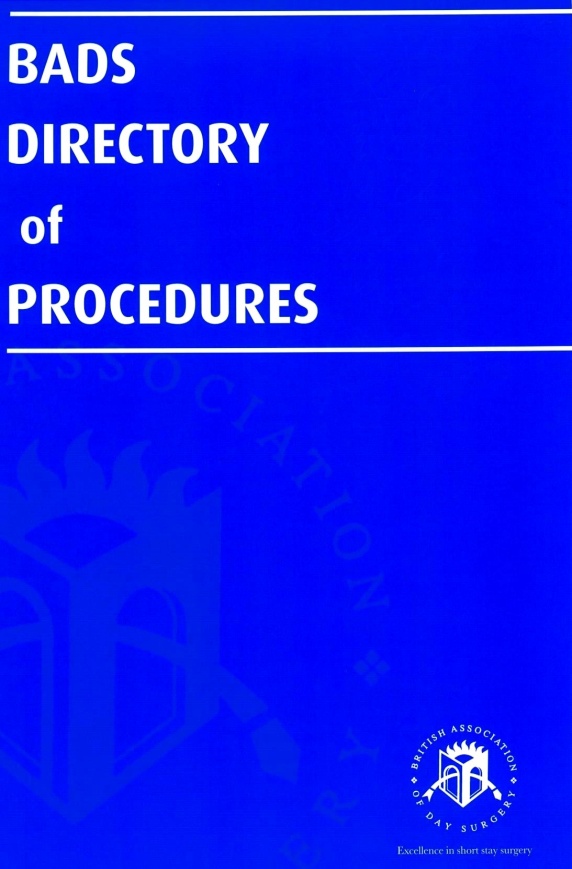 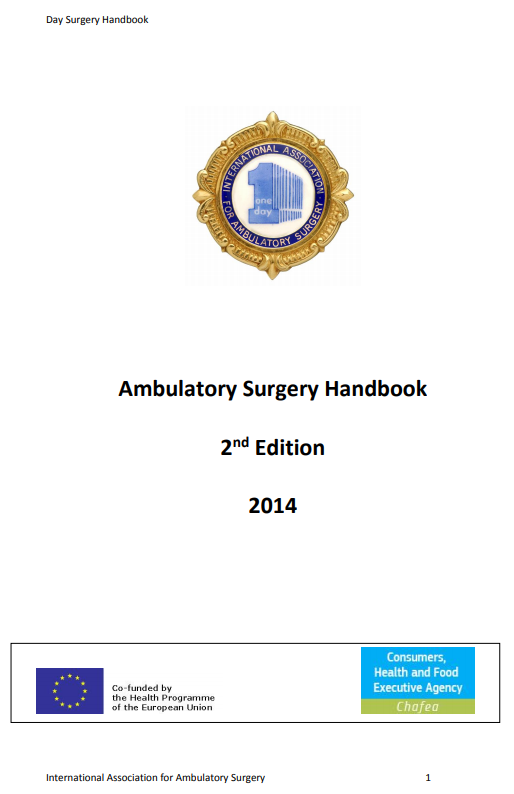 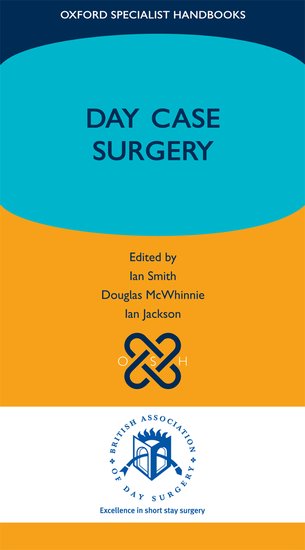 Jackson I, McWhinnie D
BADS, London; 2006
Lemos P, Jarrett P, Philip B
IAAS, London; 2006
Jackson IB, 2014;
www.iaas-med.com/files
Smith I, McWhinnie D, Jackson I 
OUP, Oxford; 2012
Target Percentages for Length of Stay Management
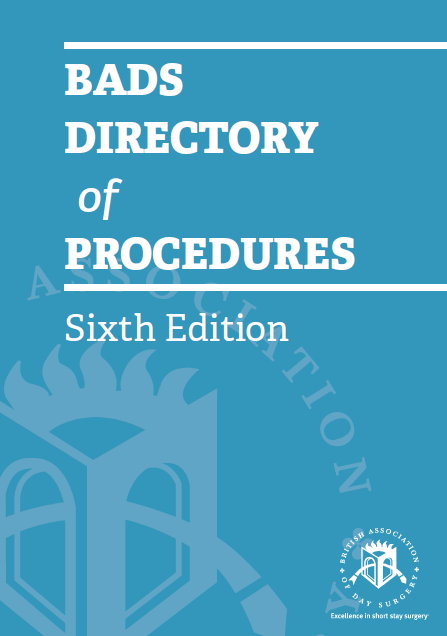 Procedure Selection
Most Ambulatory procedures are life-enhancing rather than life-saving
“Any surgical procedure conducted on a COVID-19 positive patient carries a risk of postoperative pulmonary complications in half of cases”
COVIDSurg Collaborative. Lancet 2020;396:27-38.
The COVID pandemic has highlighted unnecessary surgery
“Any surgical intervention that is either not needed, not indicated, or not in the patient’s best interest when weighed against other available options, including conservative measures”
Why do surgeons continue to perform unnecessary surgery? Stahel PF, VanderHeiden TF, Kim FJ Patient Saf Surg 2017;11:1
Waiting times for non-urgent treatment
2010 Patient right
          18 weeks RTT 
2012 Statutory requirement 92% 
          to achieve 18 weeks RTT
2013 No wait > 52 weeks
DoH London 2010
Patients awaiting treatment Pre-COVID-19
Waiting List Plan
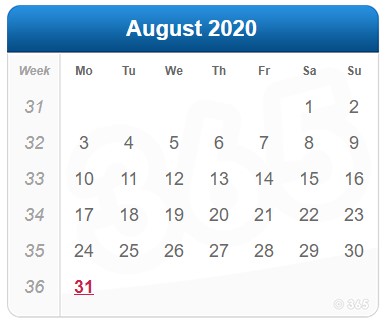 Private Sector NHS Contract
(%age contracted hours)
60% Inner London
70% Outer London
75% Rest of England
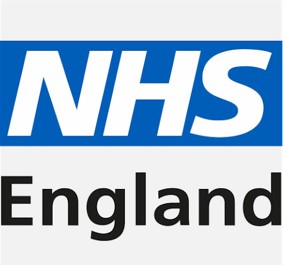 Scheduling of Surgery
Lock down Day Surgery List :
Staff, patient, theatre availability
6 weeks before
4 weeks before
2 weeks before
Plan List
Confirm List
Lock Down List
Day Surgery List
Scheduling of Surgery
No longer possible to replace late unavoidable cancellations with substitute patients
COVID-19 Incubation period
Mean 5-6 days
Range up to 14 days
Asymptomatic 1-3 days
World Health Organisation. 2020, Coronavirus disease 2019 (COVID-19) Situation Report – 73   www.who.int/docs/default-source/ coronaviruse/situation-reports/20200402-sitrep-73-Covid-19
Admission
Patient admitted to the Day Surgery Unit
on their own without a friend or relative
   EXCEPT
parent with child
caring for the vulnerable adult
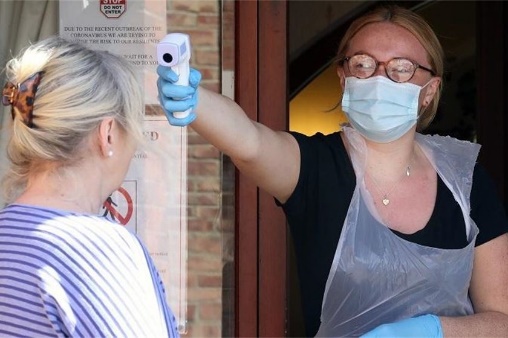 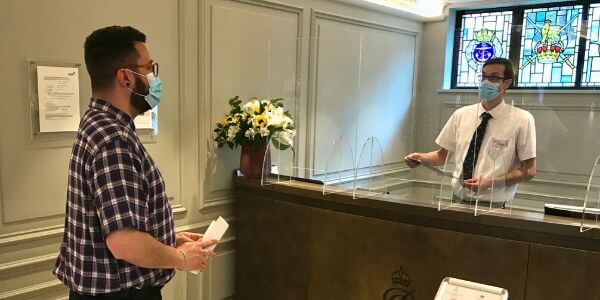 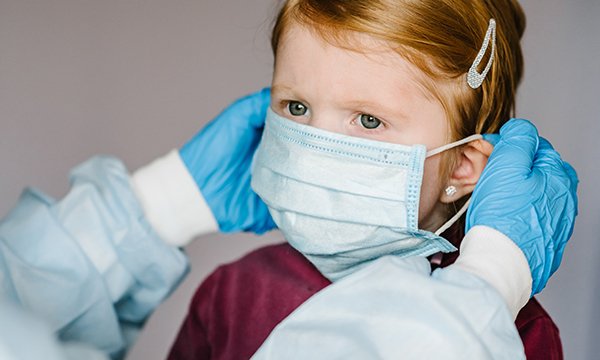 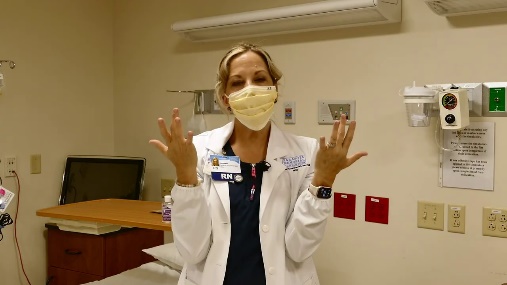 Patient and clinical staff to wear loose-fitting surgical facemasks covering the nose and mouth
                           One-Way Protection
Aerosol Generating Procedures
Aerosol generating procedures
Non-aerosol generating procedures
Anaesthetic
Intubation
Extubation
Suctioning respiratory tract
Laryngeal Mask Anaesthesia 
Surgery
ENT procedures
Endoscopy
Laparoscopy
Anaesthetic
Spinal
Regional
Local

Surgery
Open surgery
Non-Valved Surgical RespiratorsTwo-Way Protection
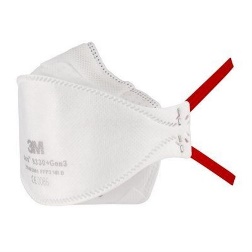 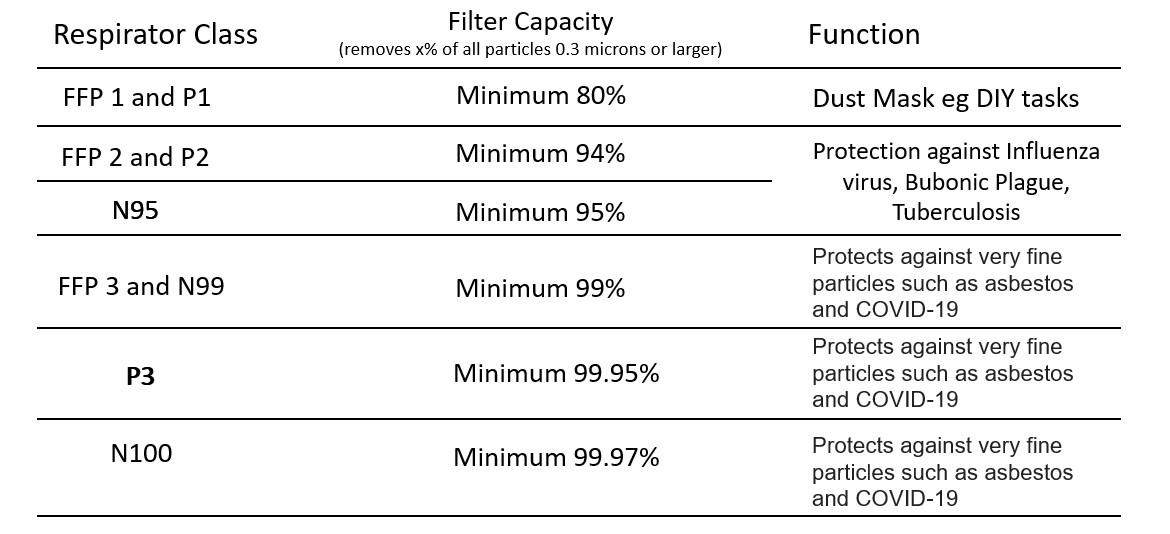 The equivalent respirator class to FFP2 and N95 in China is KN95, in Australia and New Zealand AS/NZ P2, in Korea 1st Class, and in Japan DS FFRs.
Admission Operating Theatre + Stage I Recovery Risk
FFP3 respirator, eye protection, fluid-resistant gowns, double gloves
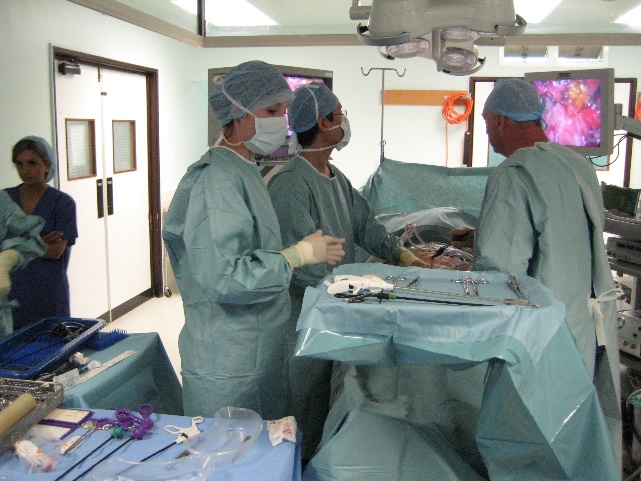 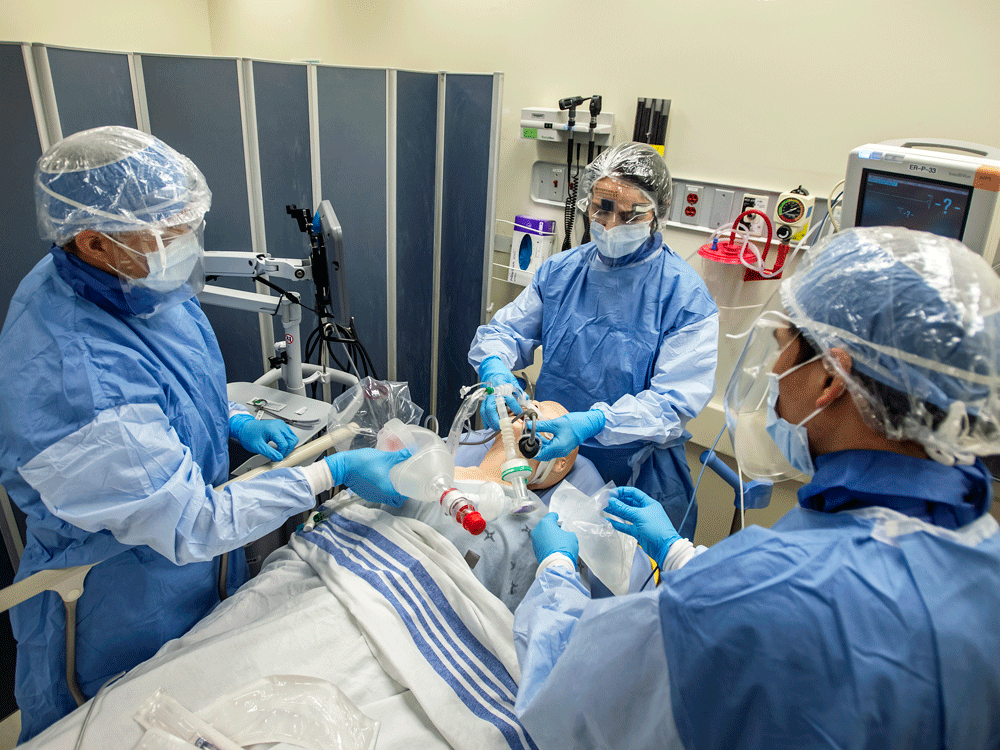 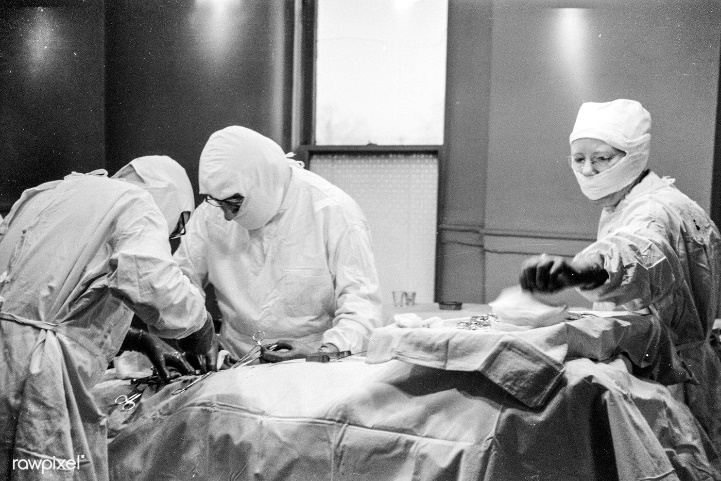 Spanish Flu
Pre-COVID-19
COVID-19
WHO Team Briefing
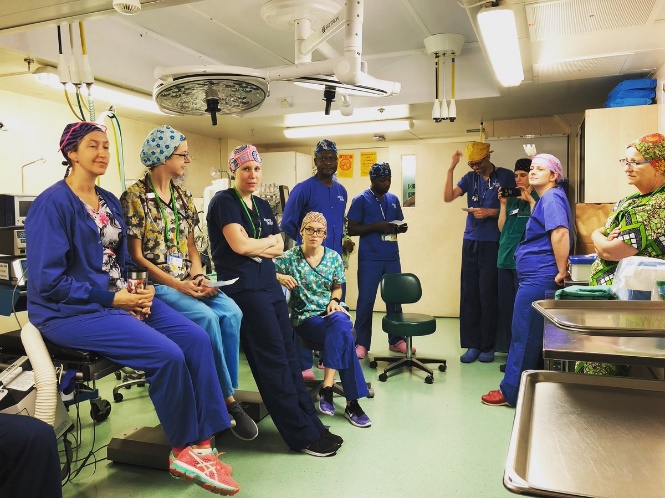 All the team !
Surgeon(s)
Anaesthetist
Anaesthetic Assistant
Scrub Nurse
Circulating nurses
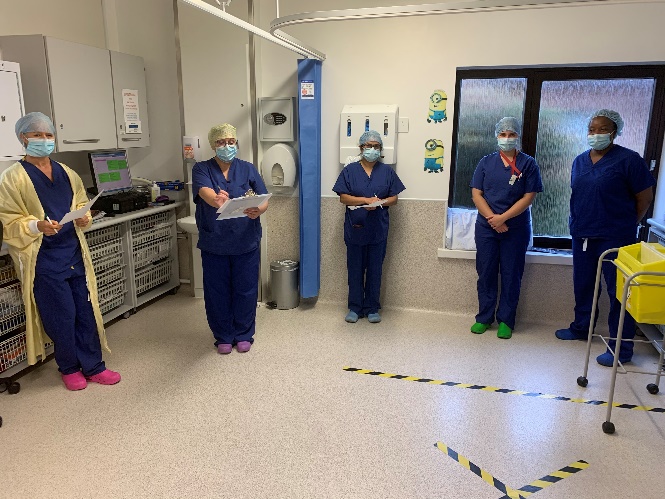 Time out
Sign out
Sign in
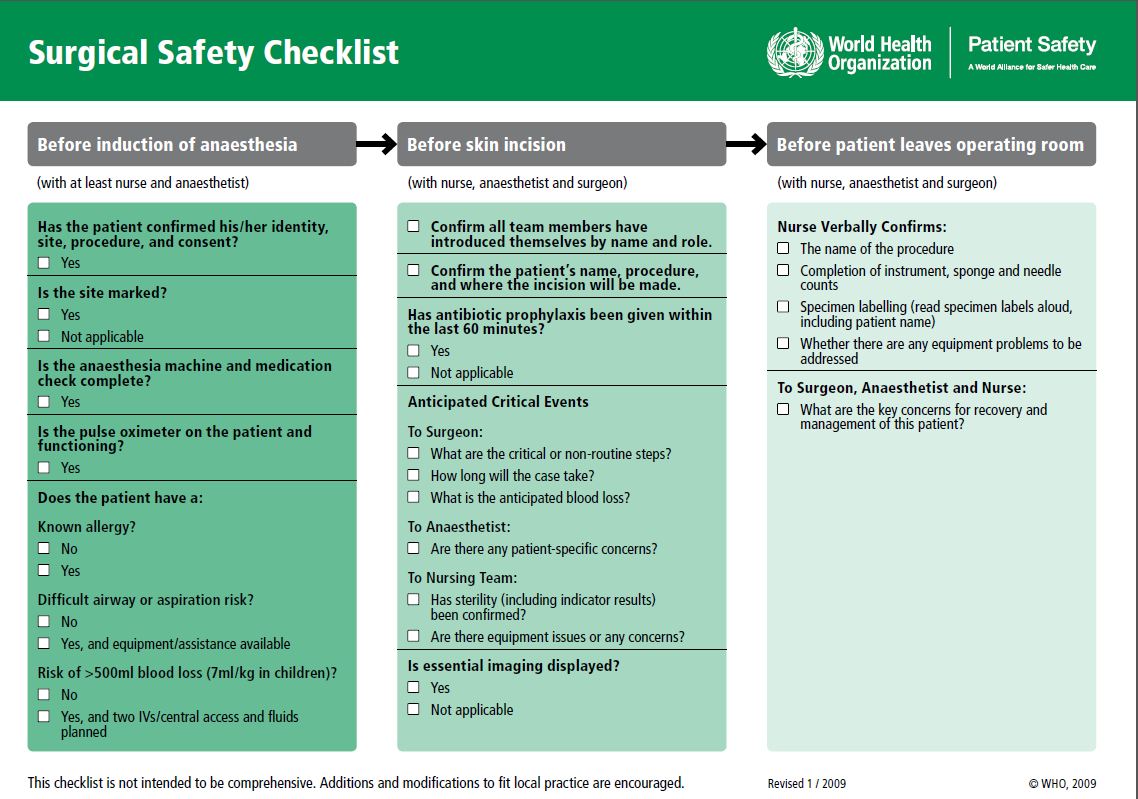 Check COVID results of 72 hour swab
Gap or turnaround time :  Multiple case day surgery list
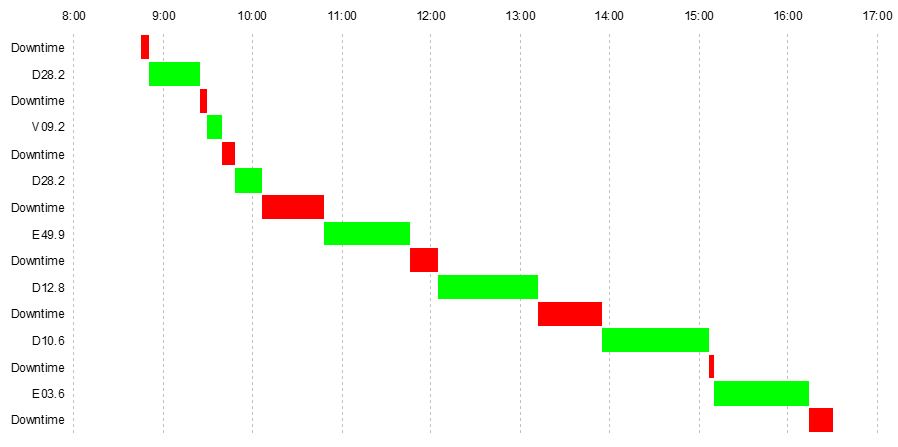 Key
Turnaround
Operating
Safe Turnaround Times in COVID-19 Era
Each air exchange replaces 63% of the air, and the same proportion of potentially virus‐bearing aerosols
The remaining air quantity is 37% after one exchange 
After n air exchanges 0.37n remains
After two exchanges 0.372 (14%) remains, after five 0.7%, after 7 0.01% and after 10 exchanges 0.004%.
Cook TM, Harrop-Griffiths W.  Anaesthesia 2020, 75, 1122–3
Turnaround Times
Air changes/hour  and time required for airborne-contaminant removal by efficiency
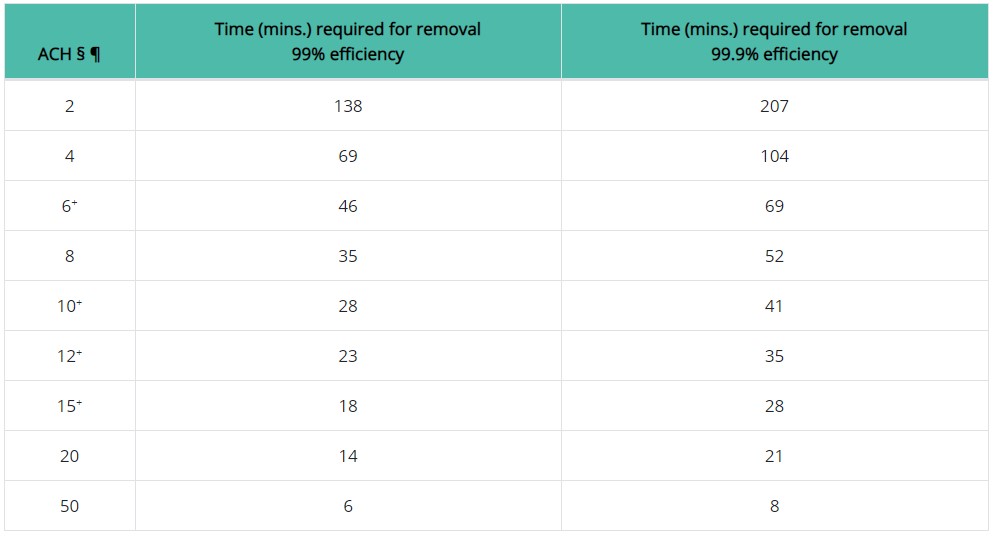 https://www.cdc.gov/infectioncontrol/guidelines/environmental/appendix/air.html
Turnaround Times
Air changes/hour  and time required for airborne-contaminant removal by efficiency
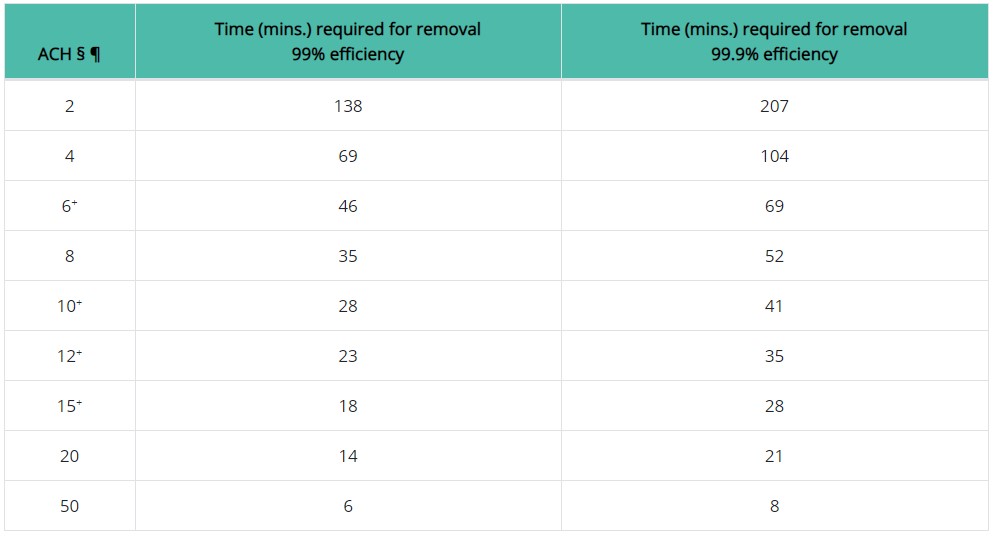 https://www.cdc.gov/infectioncontrol/guidelines/environmental/appendix/air.html
Discharge from Day Unit
Protocol-based Discharge
Active management to identify postoperative deterioration
Discharge home if criteria are fulfilled
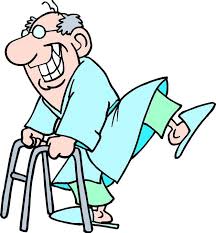 Discharge
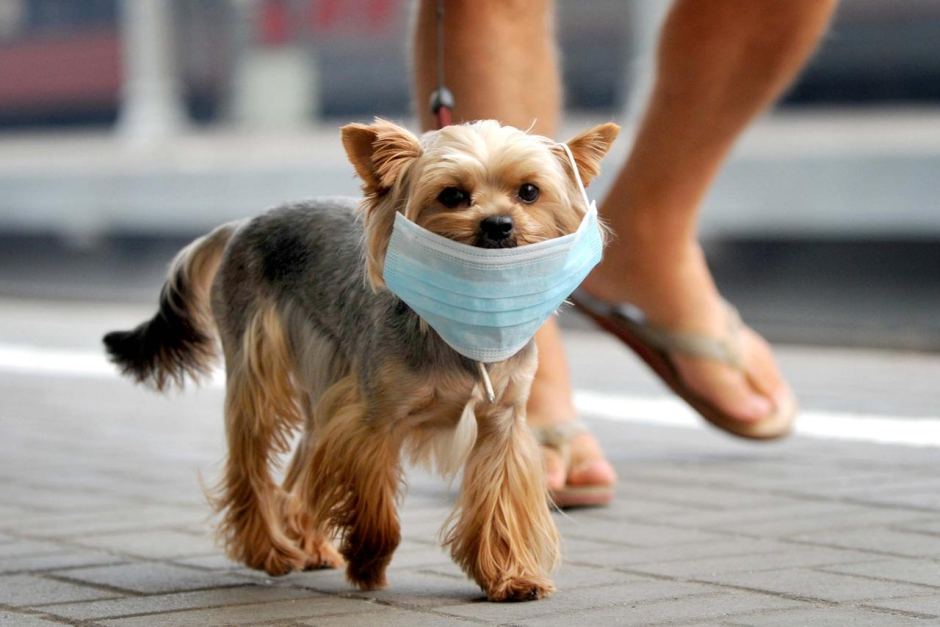 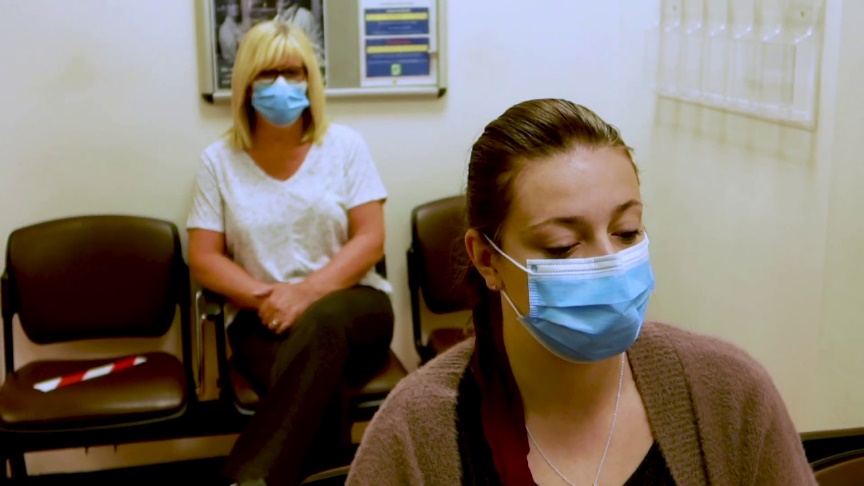 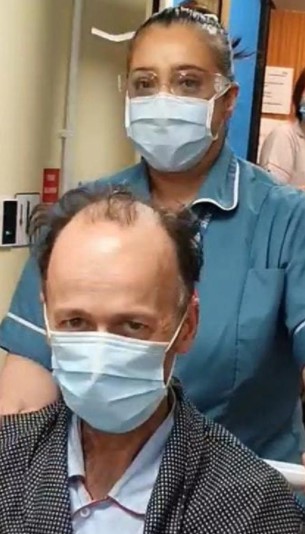 Patient escorted to waiting area to meet friend or relative
Carer at Home
Official UK National Health Service guidance
‘It’s a good idea to have an adult available to help you for at least 24 hours after surgery’
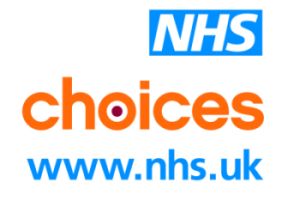 www.nhs.uk/Conditions/surgery/Pages/after-surgery.aspx
Many patients falsely claim to have help at home the  first night after surgery, especially if they do not have a ‘support bubble’
Carer at Home
Essential 
      Elderly
      Invasive surgery
      Airway at risk

Pragmatic
      Non-invasive surgery
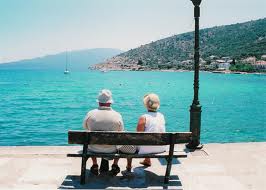 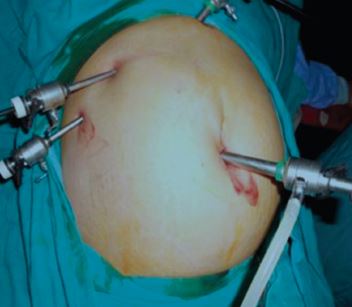 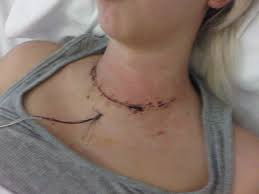 Practice guidelines for post-anesthetic care .
Anesthesiology 2002; 96: 742-52.
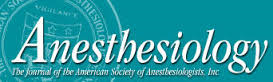 Follow-up
Remote follow-up
Next-day phone call
Patient Referral
Pre-assessment
Pathway
Preassessment
Selection Patients + Procedures
Scheduling
Peri-operative care
Admission
Recovery
Discharge
Discharge Process
Help at Home
Follow-up
COVID-19 Pandemic
“A pessimist sees the difficulty in every opportunity; an optimist sees the opportunity in every difficulty”
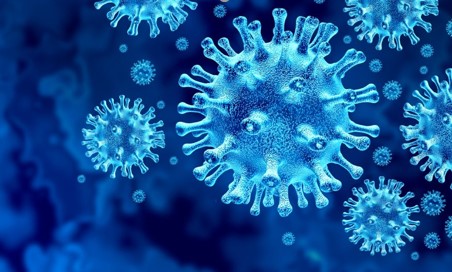 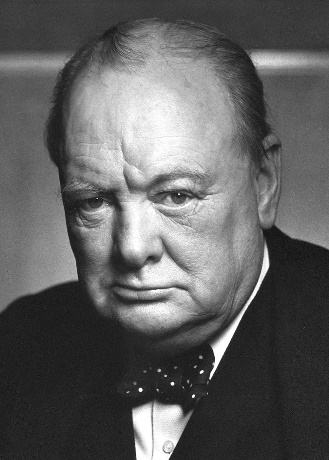 Winston Churchill
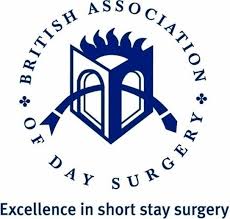 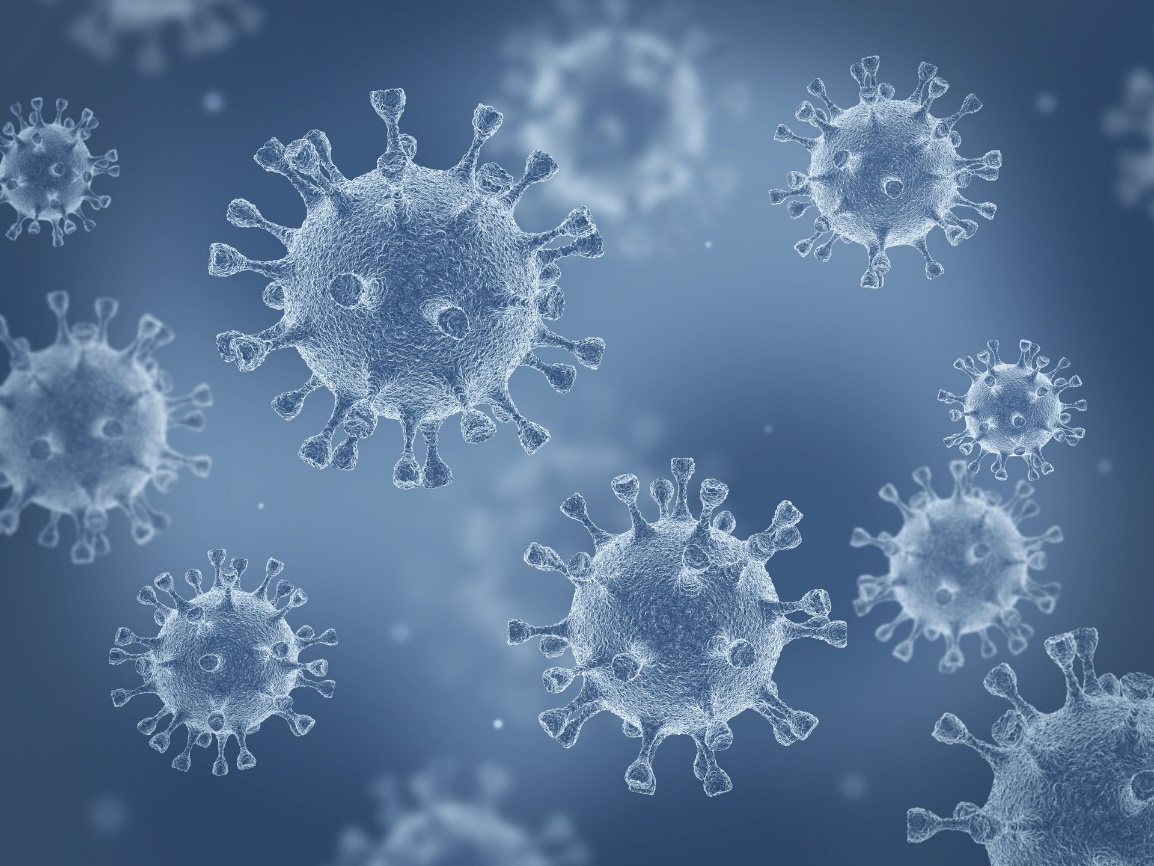 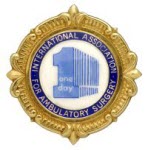